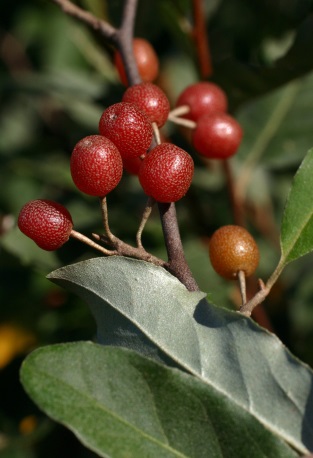 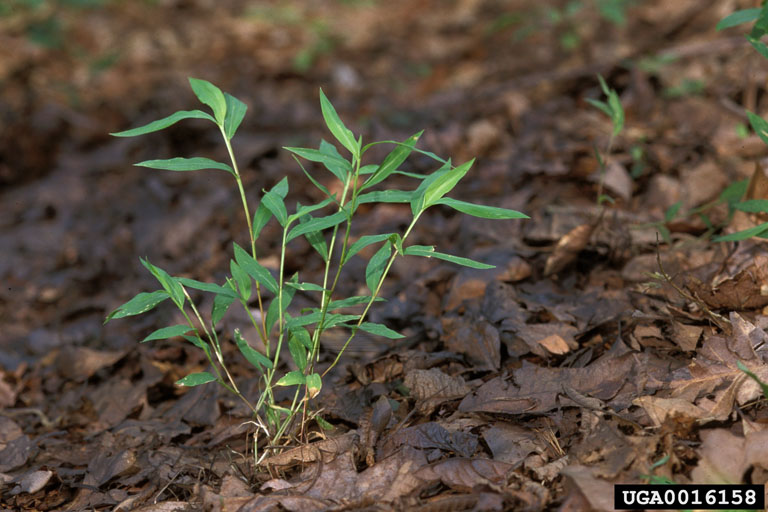 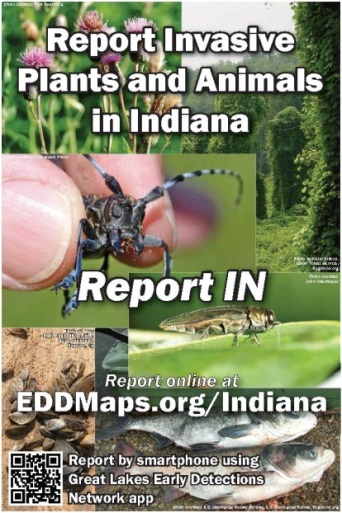 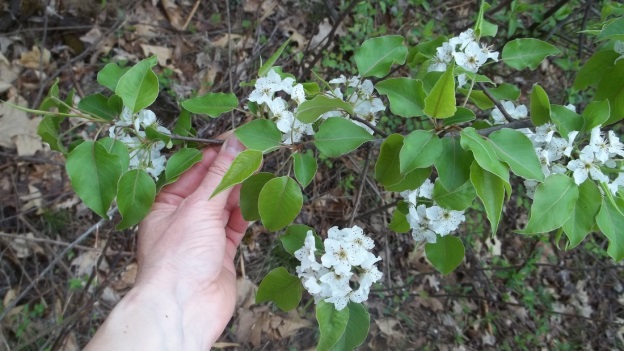 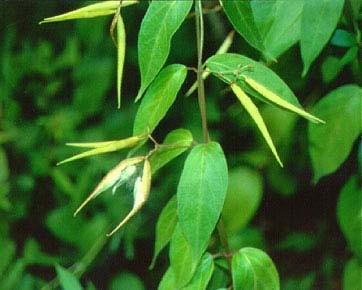 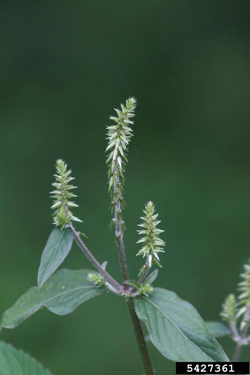 Emerging Invasive Plants in Indiana-The Top 20 to Report on EDDMaps
Indiana Invasive Species Council 
Invasive Plant Advisory Committee
August 2018
Watch for and Report These Invasive Plants:
Lesser celandine
Jetbead
Wisteria
Hairy willow-herb
Mimosa
Chinese yam/Air potato
Small carpetgrass
Ravenna grass
Perilla
Catnip
Japanese stiltgrass
Spiny plumeless thistle
Black swallow-wort 
Pale swallow-wort
Callery pear
Burning bush
Amur cork tree
Sweet autumn clematis
Japanese chaff flower
Mile-a-minute vine
Japanese StiltgrassMicrostegium vimineum
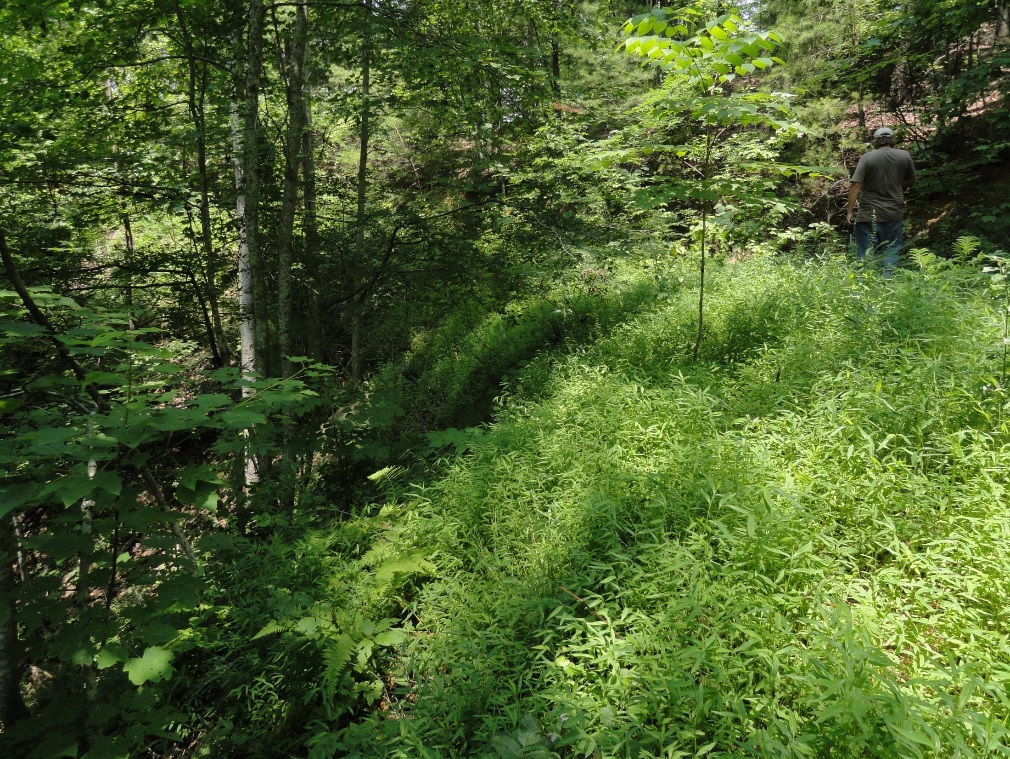 Annual, sprawling grass up to 4 feet tall
Leaves pale green, lance-shaped, 1-4 inches long, with a silvery strip on midrib
Small terminal flower spikes appear in late summer
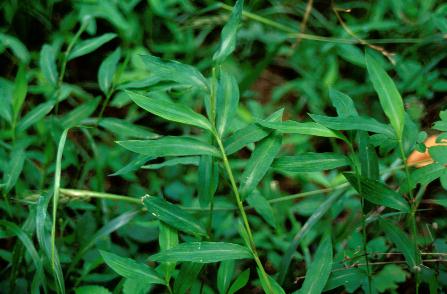 Japanese StiltgrassMicrostegium vimineum
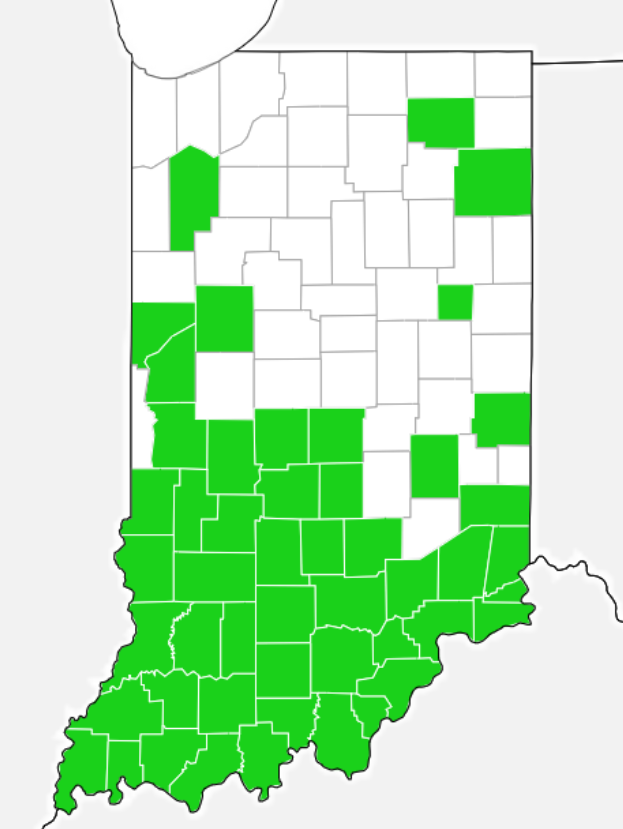 Highly shade tolerant so it’s able to invade forests
Grows densely, displacing native plants
Moving quickly north
Reports are needed to better assess its range
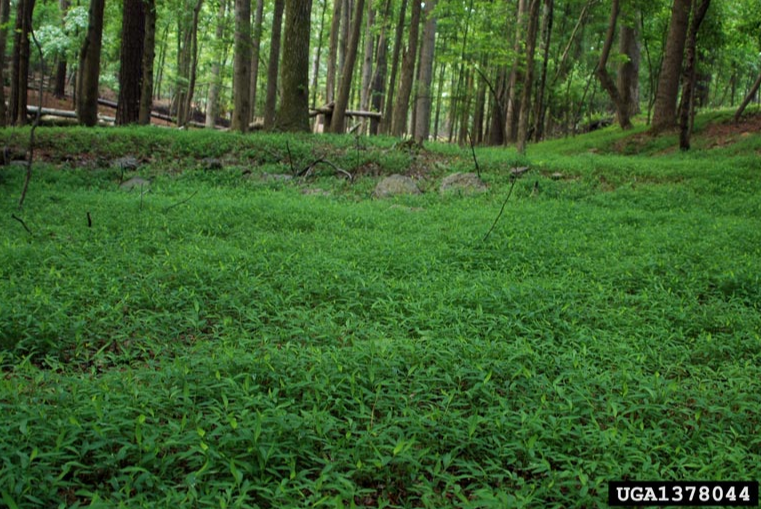 Distribution as of 8/2018
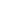 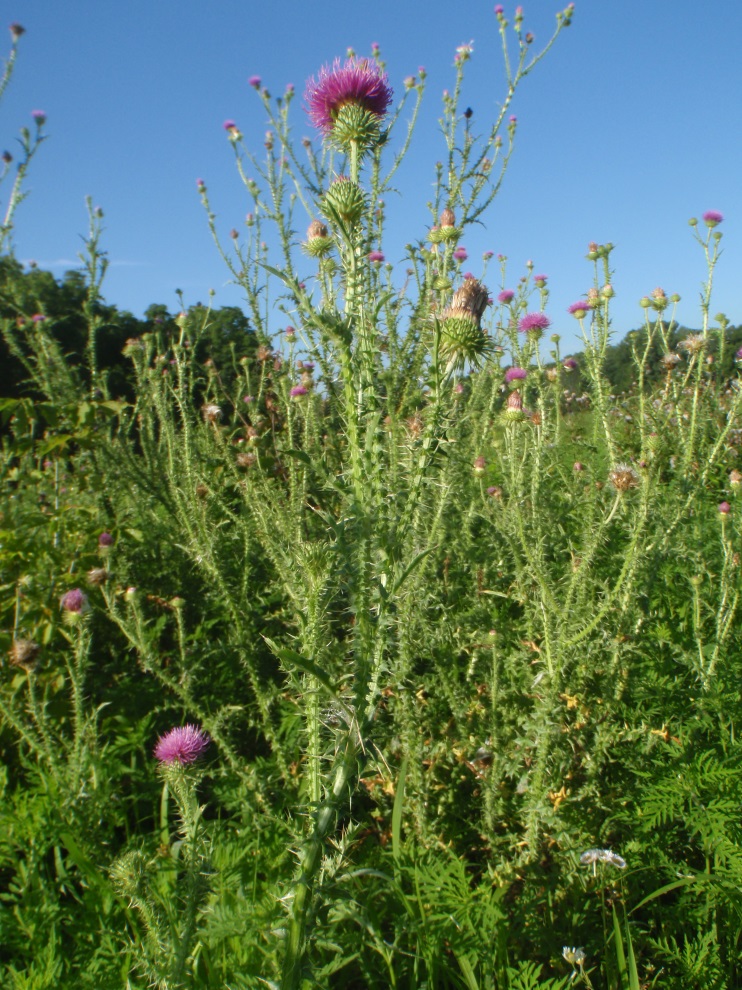 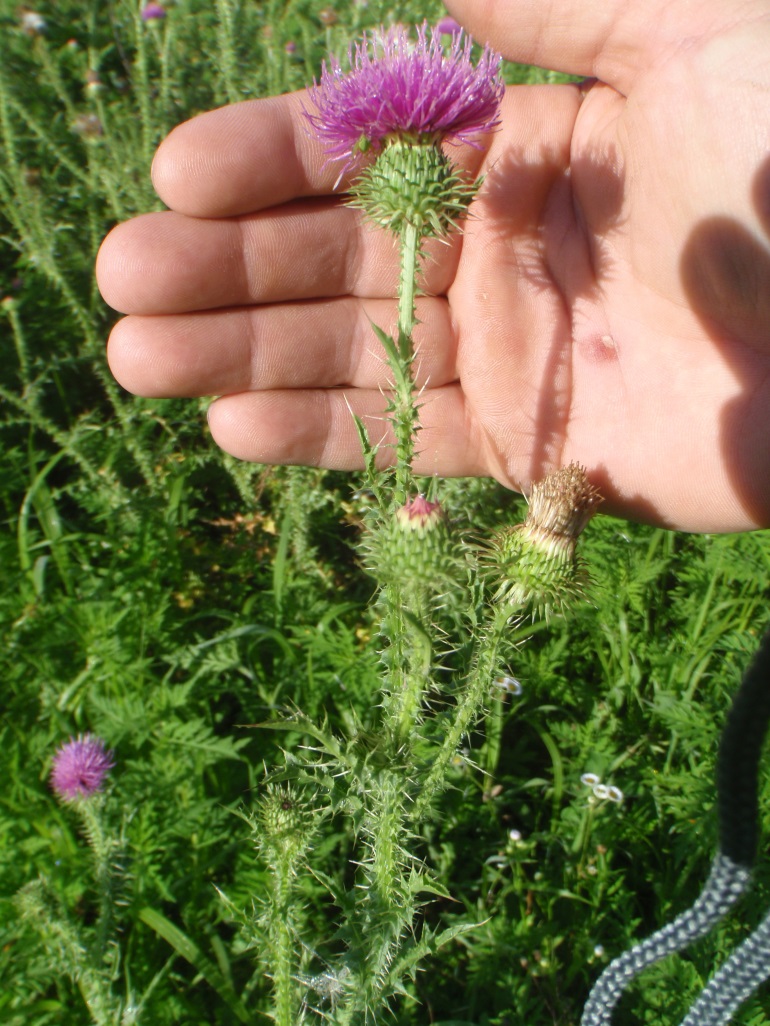 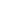 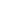 Spiny plumeless thistleCarduus acanthoides
Highly branched biennial, with one flower at the end of each branch
Each flower up to 1” in diameter
Looks like bull thistle, but:
Even spinier than bull thistle
Leaves paler
Flowers 2 weeks earlier (early July, versus bull thistle blooming in late July)
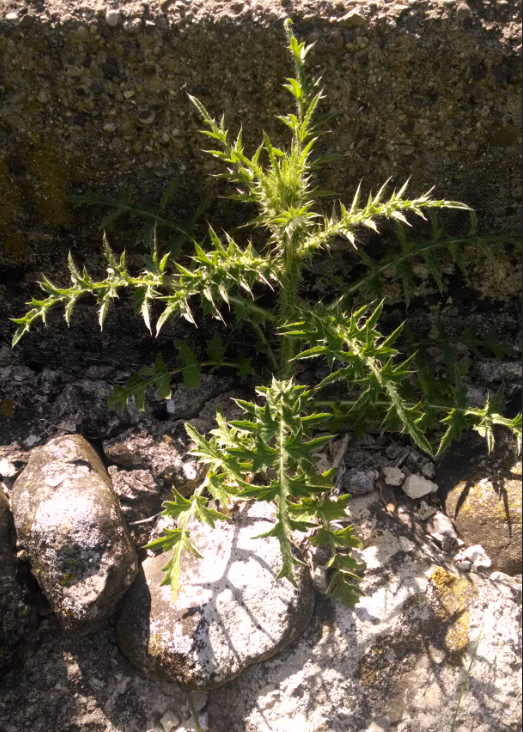 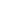 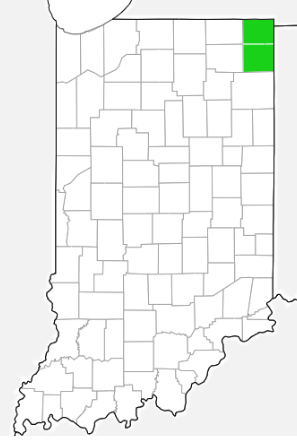 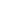 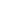 Spiny plumeless thistleCarduus acanthoides
Fast moving biennial thistle with wind-disseminated seeds that move from one open area to another.
Because of its similarity to other thistles it may be more widespread than has been documented.
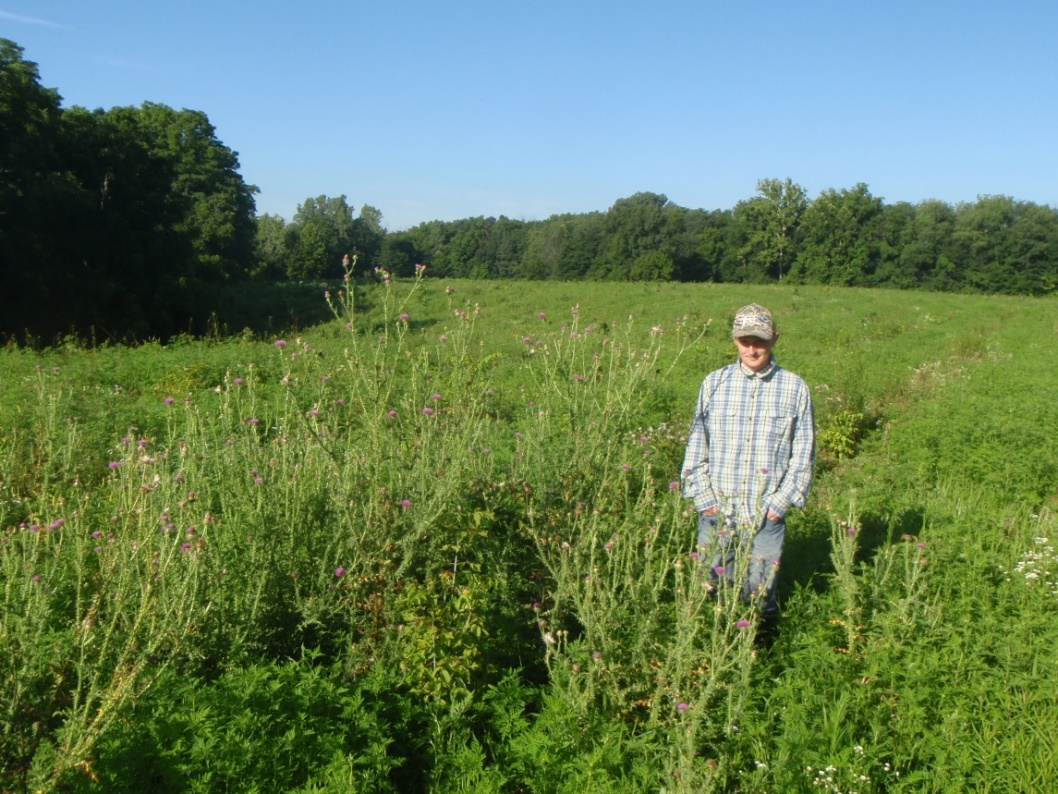 Distribution as of 8/2018
Pale Swallow-wort
Vincetoxicum rossicum
Black Swallow-wort
Vincetoxicum nigrum
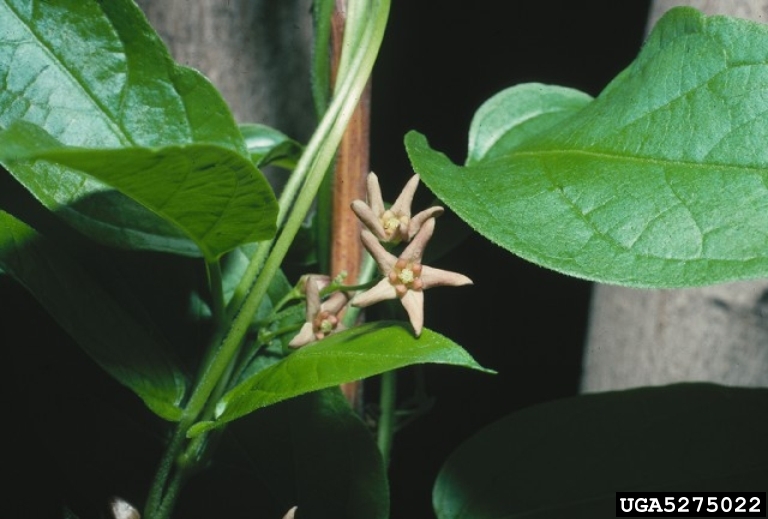 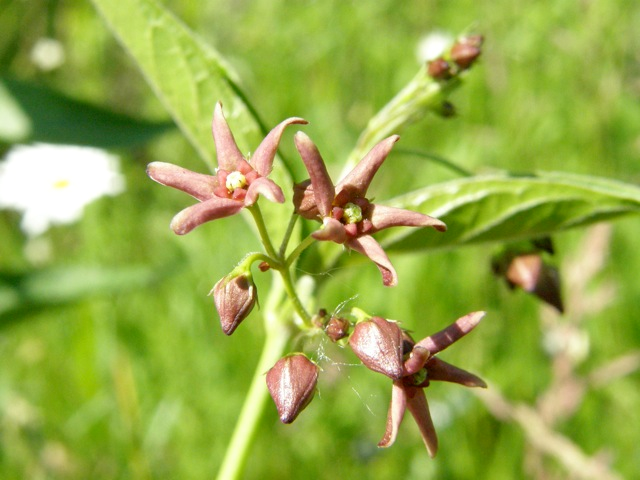 Leaves dark green, flowers dark purple, peduncles <2 cm
Leaves medium green, flowers pink to reddish, peduncles >2cm
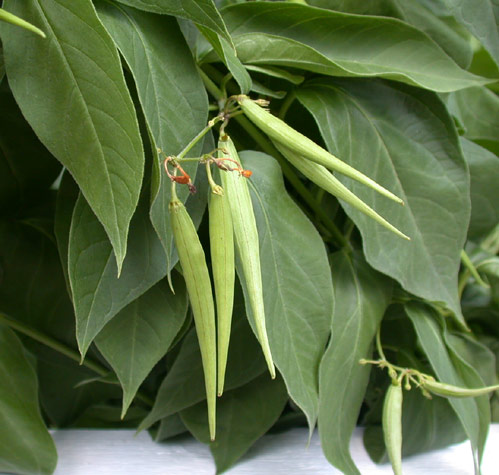 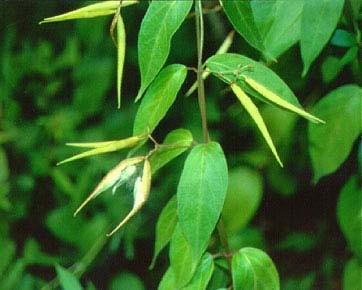 Pale Swallow-wort
Vincetoxicum rossicum
Black Swallow-wort
Vincetoxicum nigrum
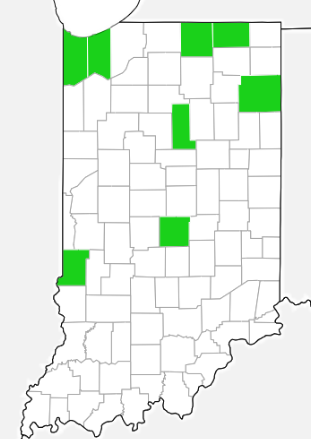 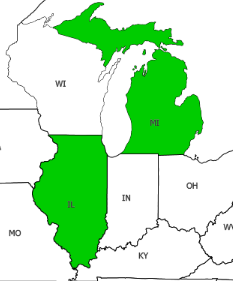 Distribution as of 8/2018
Both black and pale swallow-worts create dense thickets that smother native plants.
Monarch caterpillars will ingest swallow-wort, which is related to our native milkweeds, but swallow-worts are toxic to them and kill the caterpillar.
Black and Pale Swallow-wort 
Native Look-alike
Invasive			         Native
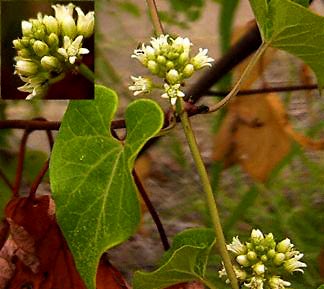 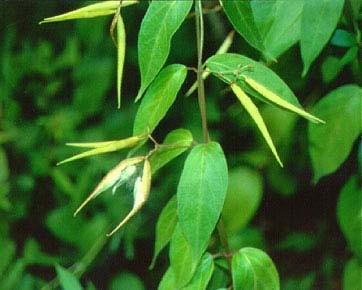 Honey vine, Cynanchum laeve  Heart-shaped leaf base and white flowers
Black swallow-wort
Leaf base is rounded
Callery PearPyrus calleryana
White flowers in early spring, before or just as leaves emerge
Leaves heart-shaped to ovate with a wavy, finely serrated margin.
Fruits round, brown, ½ inch diameter
Common yard tree, planted in strip malls
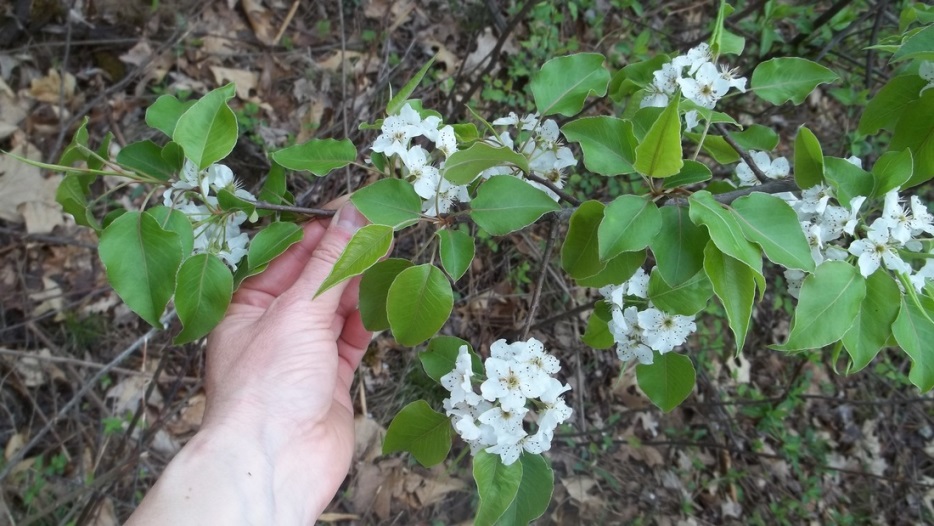 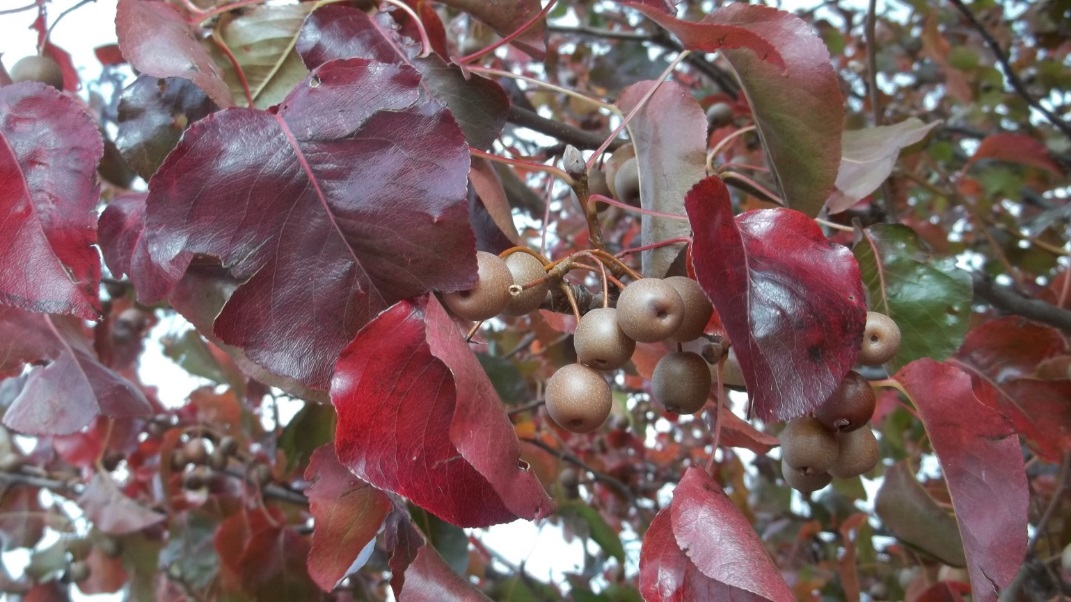 Callery PearPyrus calleryana
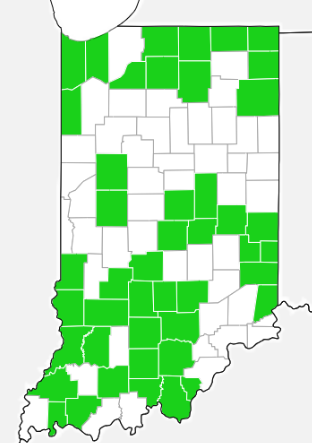 One of the fastest moving invasive plants in Indiana
Also one of the most commonly planted trees in Indiana communities
Distribution as of 8/2018
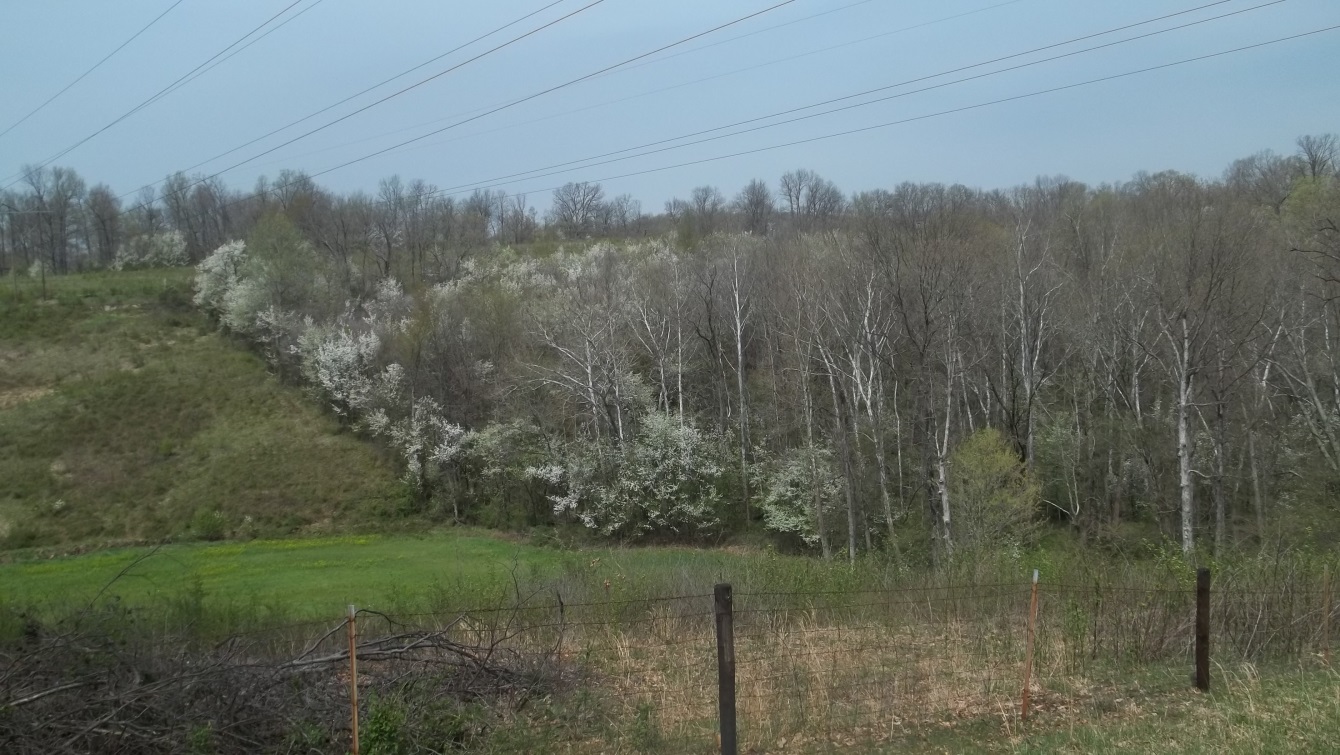 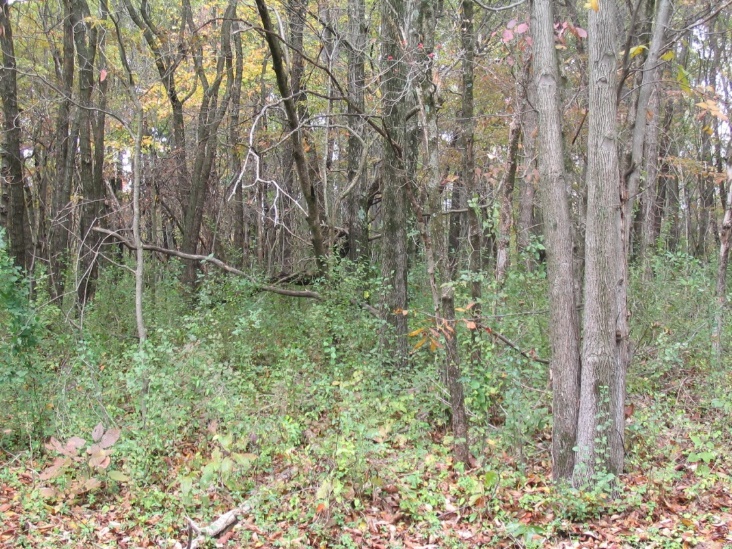 Martin County - Callery pear has invaded approximately 80% of a 62,473 acre reserve
All the green is Callery pear dominating forest understory
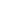 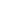 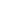 Burning bushEuonymus alatus
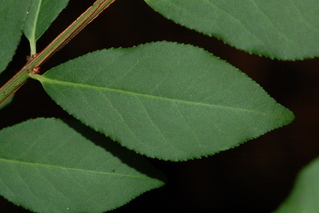 Extremely popular landscaping shrub which is invading forests throughout Indiana
Green, more or less winged twigs with finely-toothed opposite leaves, turning bright red in fall
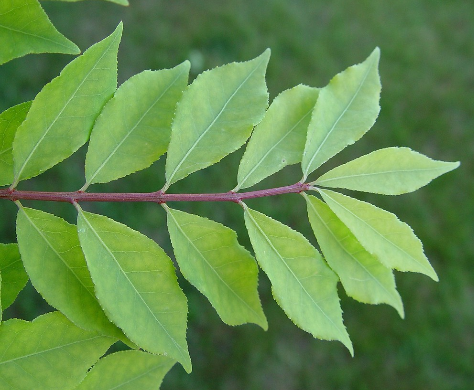 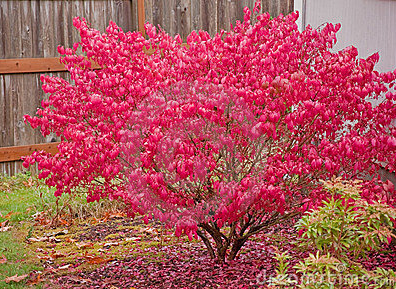 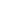 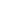 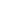 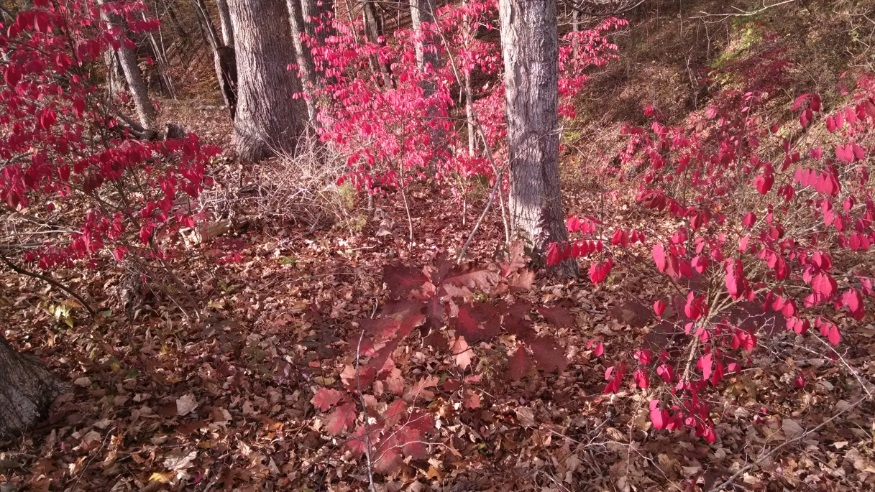 Burning bushEuonymus alatus
Invasions are most evident in October/November when the invading shrubs turn red in forest understory.
Because it is so widely planted, there are many infestations in the state.
More reports are needed to accurately map the infestations and assess the species.
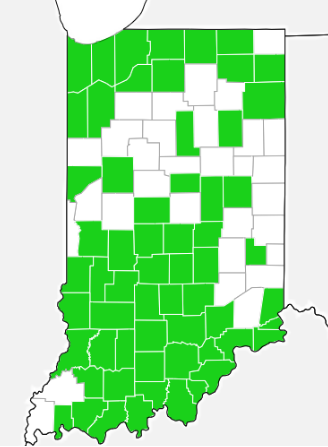 Distribution as of 8/2018
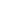 Amur cork tree
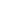 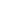 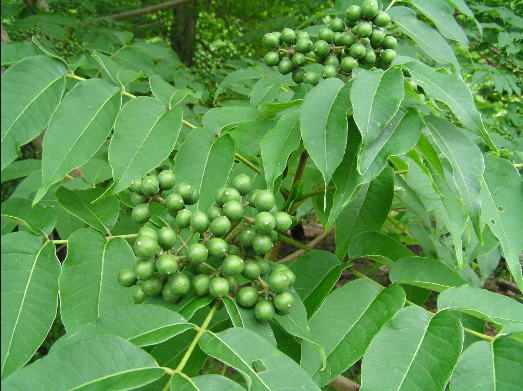 Phellodendron amurense
30’-60’ tall tree
Pinnately compound leaves with 5-13 leaflets, opposite arrangement, with acute tips.
Leaves smell like turpentine when crushed
Fruits are small drupes (fleshy fruits with thin skin and a central stone)
Corky bark
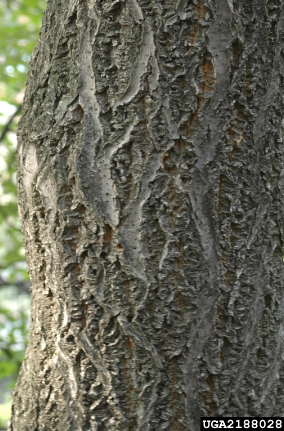 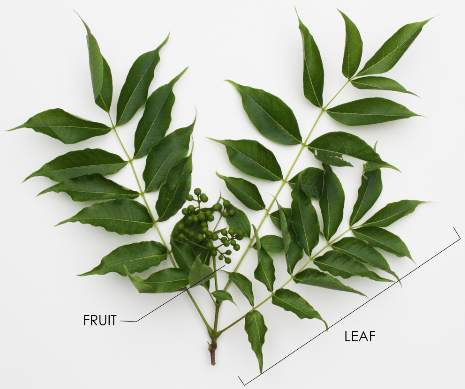 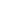 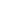 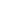 Distribution as of 8/2018
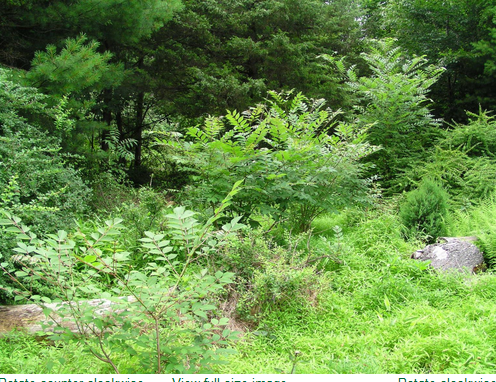 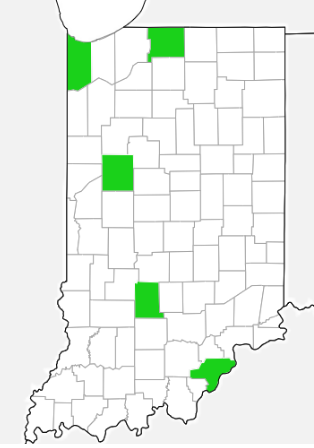 Scattered locations through the state
Unsure how prevalent this species is and reports are needed to better map and assess the species.
Amur cork treePhellodendron amurense
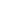 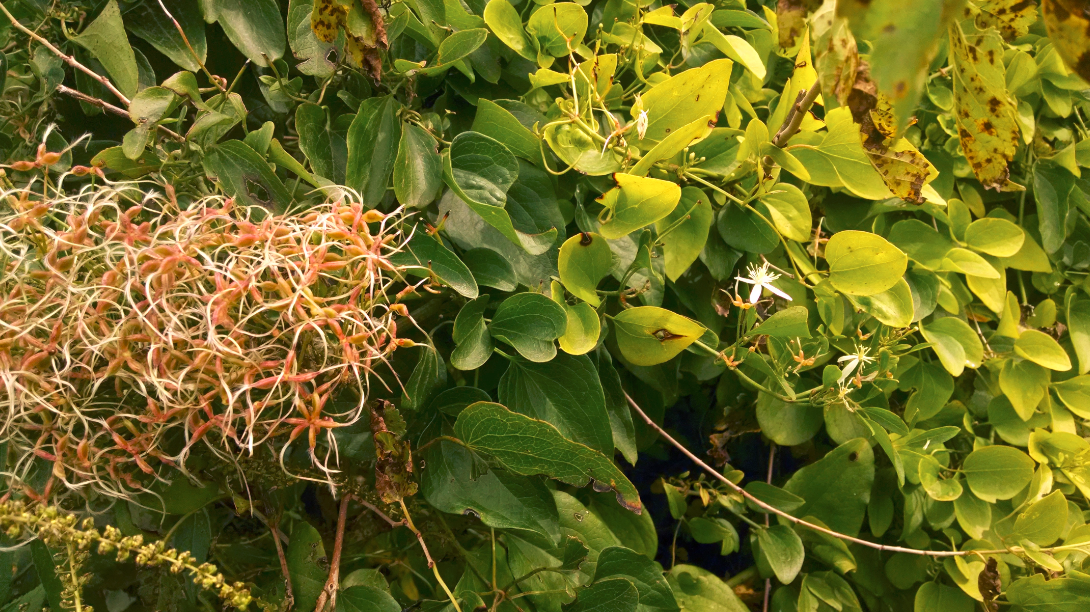 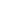 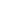 Sweet autumn clematisClematis terniflora
Invasive vine in open habitats, climbing over other vegetation
Leaves are trifoliate, opposite, smooth margin.
Flowers with four white petals; fruits with feathery plumes
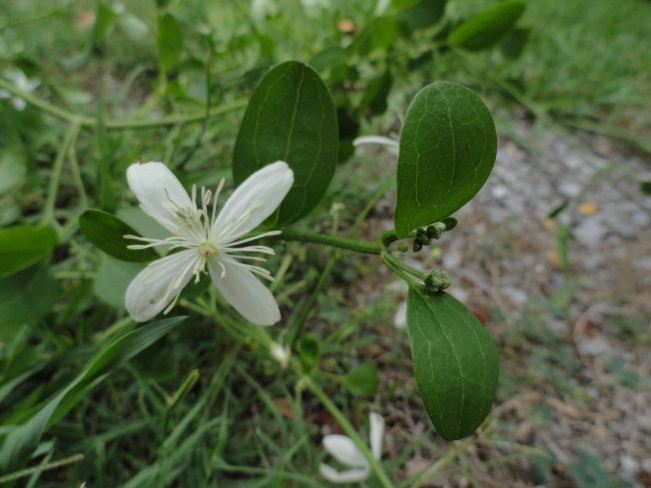 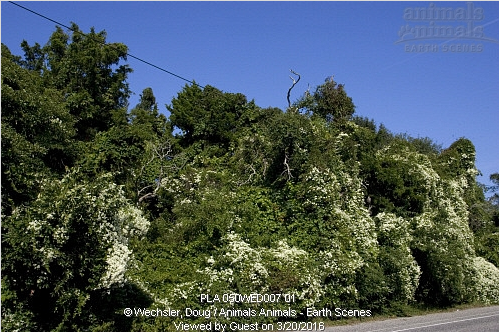 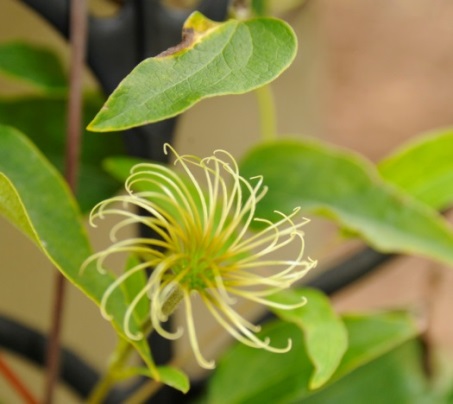 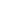 Sweet autumn clematis
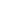 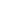 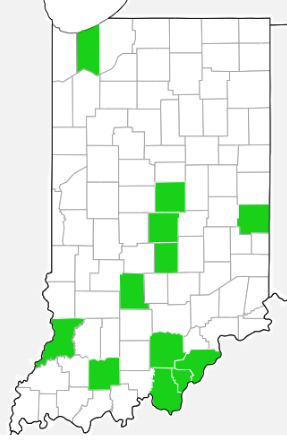 Clematis terniflora
Scattered in Indiana, unclear how widespread it is. Reports are needed to better assess this species.
Has a native look-a-like, Clematis virginiana, which has toothed leaves.
Distribution as of 8/2018
Native Clematis virginiana
Invasive Clematis terniflora
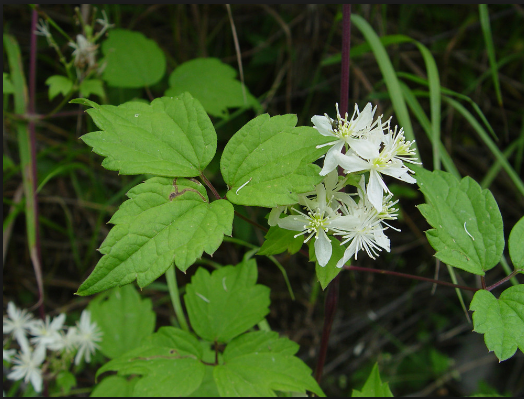 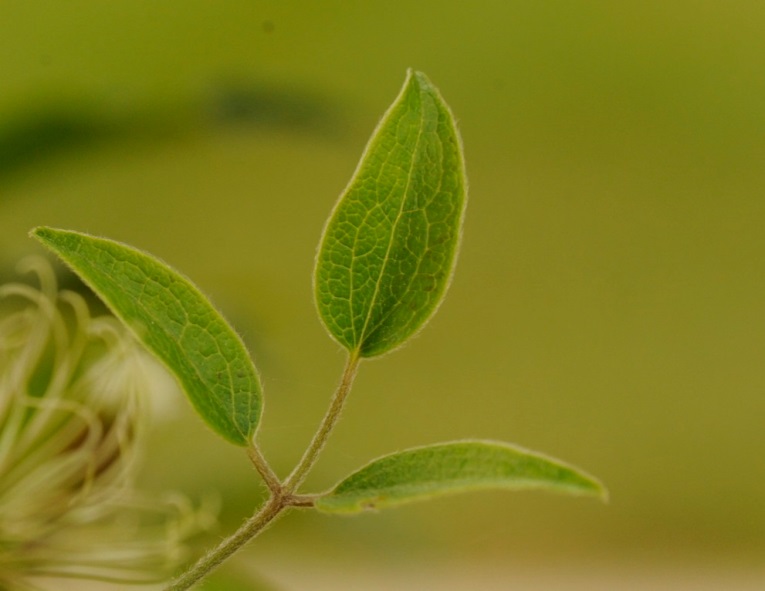 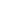 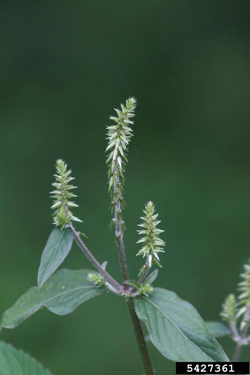 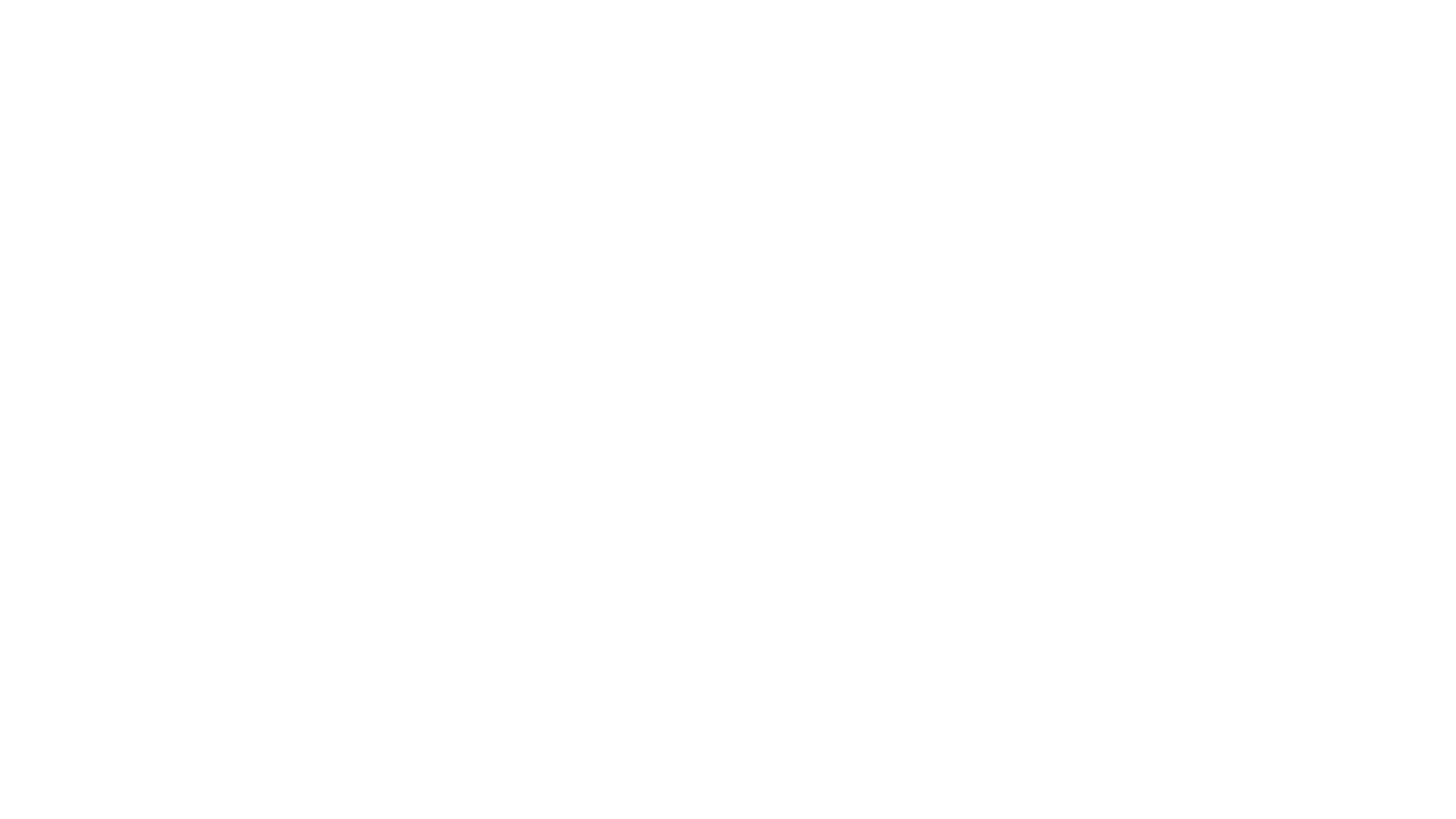 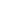 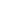 Japanese chaff flowerAchyranthes japonica
The leaves are opposite, simple, and entire along the margins. 
The flowers occur on erect spikes at the end of the stems and upper branches. 
The flowers diverge at nearly a right angle from the spike, giving the flowers some what of a bottle-brush look.
When the fruit are formed, the spikes elongate greatly and the fruit lay flat against the spike . Each fruit has a pair of stiff bracts that aid in dispersal.
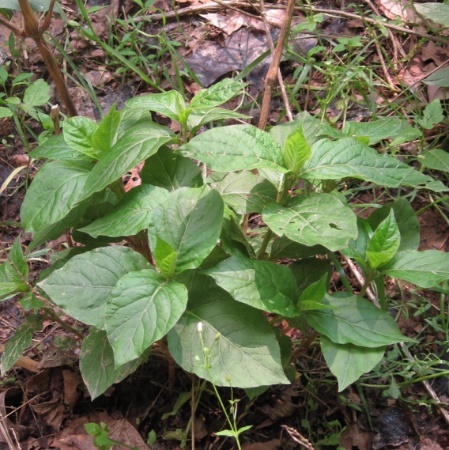 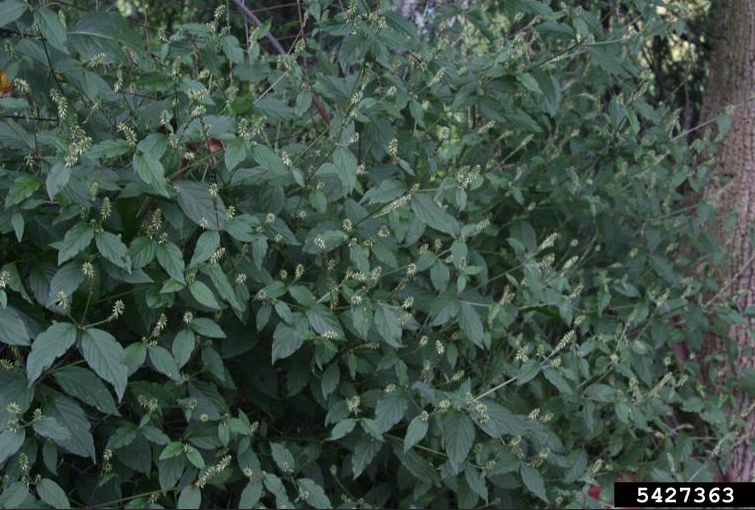 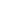 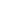 Japanese chaff flowerAchyranthes japonica
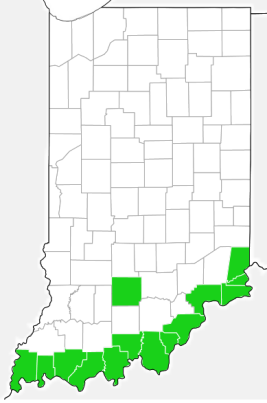 This is a relatively new invader in Indiana found in riparian areas near the Ohio River
It is moving north quickly due to its barbed fruits and should be watched for and reported in all counties.
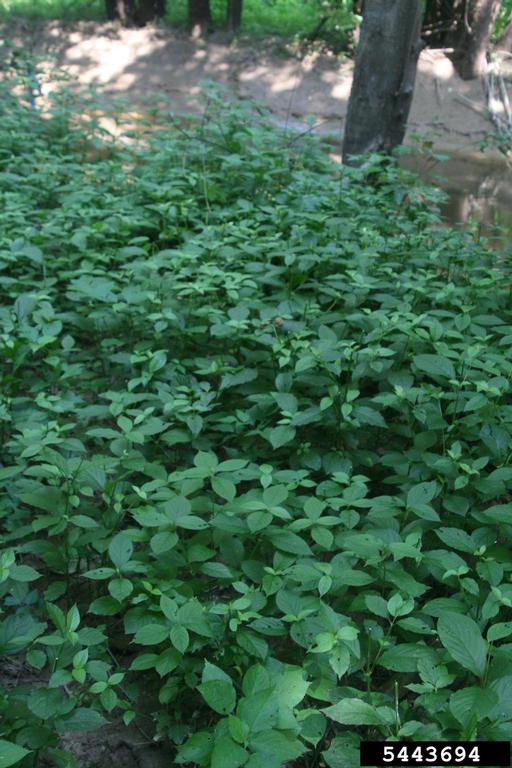 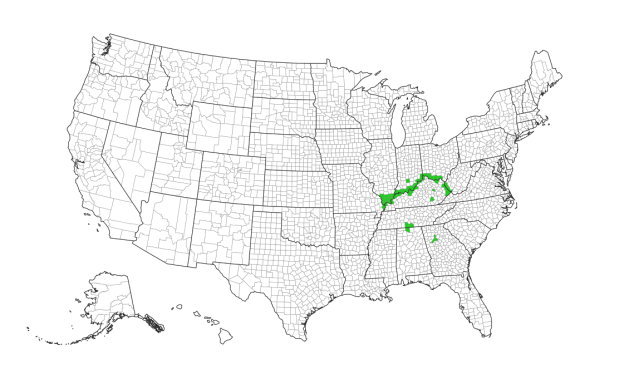 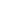 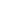 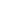 Mile-a-minute vinePersicaria perfoliata
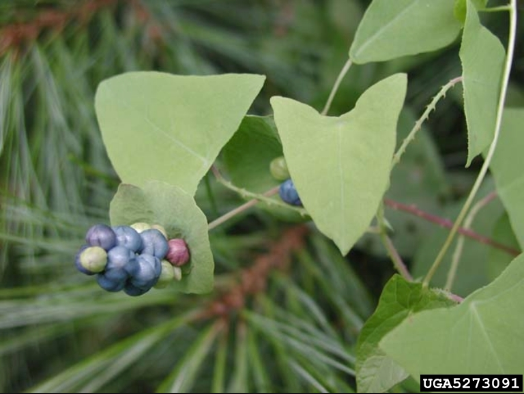 Leaves alternate, nearly perfect triangles with a smooth margin
Vines and underside of leaves have small, stiff recurved barbs.
Small, cup- or saucer-shaped leaf structures, called ocreae, encircle the stem at each node
Clusters of small white, rather inconspicuous, flowers 
emerge from the ocreae. 
 Flowers develop into clusters of deep, iridescent blue berry-like fruits, approximately 5 mm in diameter
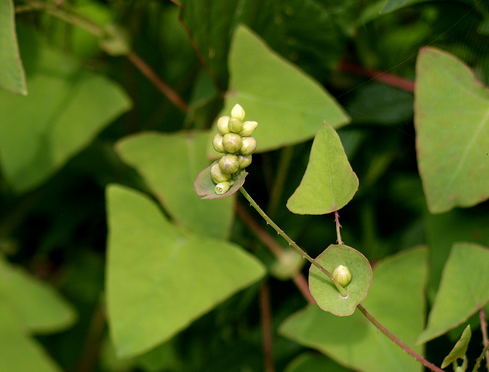 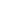 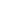 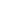 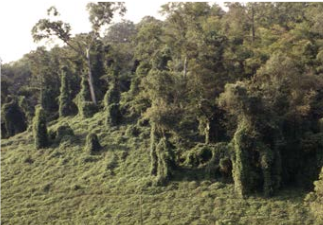 Mile-a-minute vinePersicaria perfoliata
One site in Monroe County, already eradicated.
Invasive vine in open habitats can spread quickly by birds scattering the fruits.
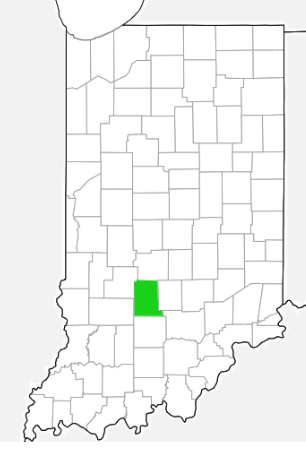 Distribution as of 8/2018
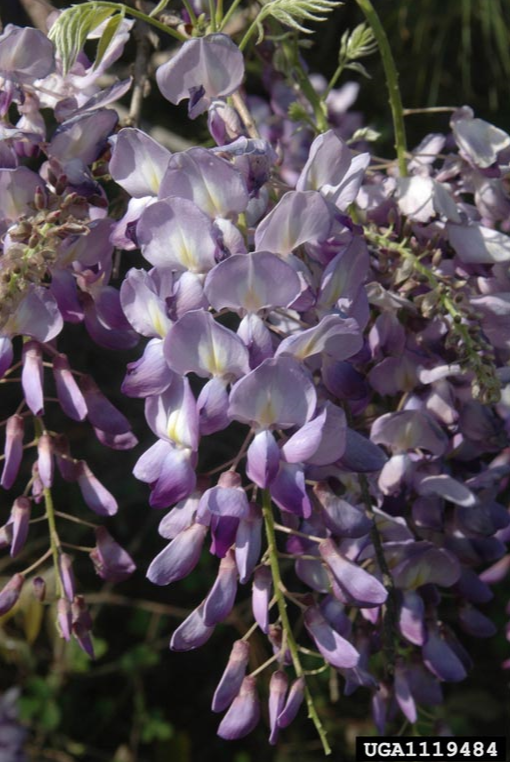 WisteriaWisteria sinensis/
W. floribunda
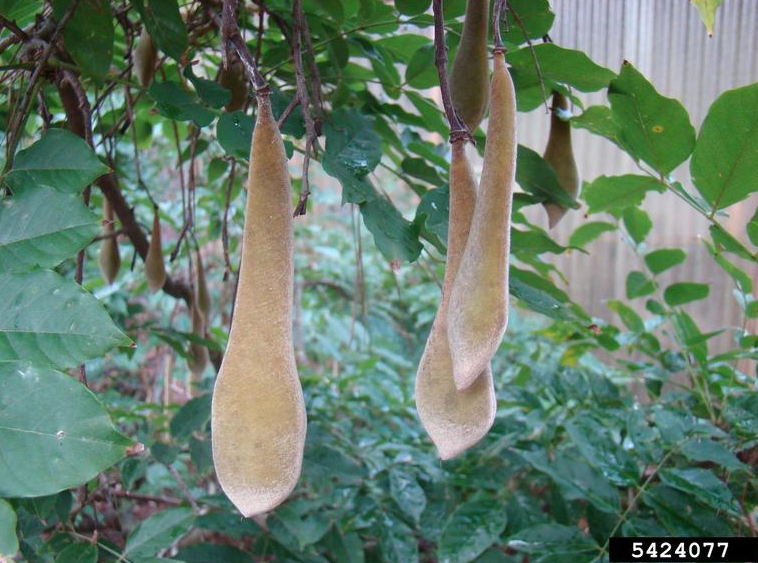 Chinese and Japanese wisteria are similar looking invasive woody vines.
Alternate, pinnately compound leaves with 7-13 leaflets that are tapered and have wavy edges.
Dangling clusters of lavender flowers appear before the leaves emerge (the native wisteria, W. frutescens, has upright clusters of flowers that bloom when leaves have already emerged)
Fruits are fuzzy seed pods (the native wisteria has smooth seed pods)
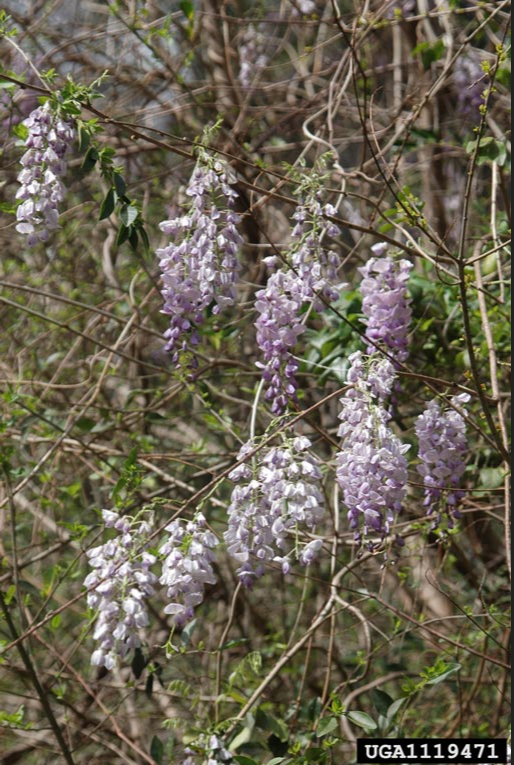 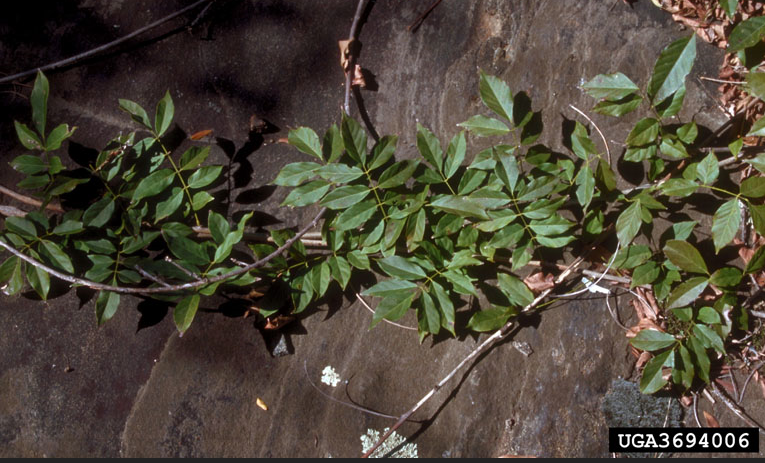 WisteriaWisteria sinensis/ W. floribunda
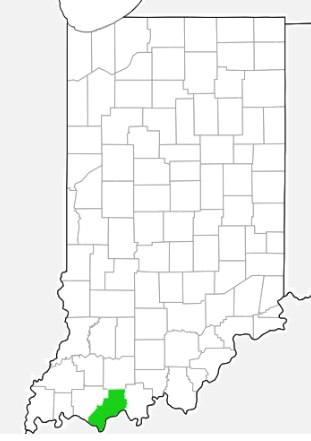 Fast-growing vine that can displace native vegetation. 
Kills trees and shrubs by girdling them.
More reports are needed to better map and assess this species.
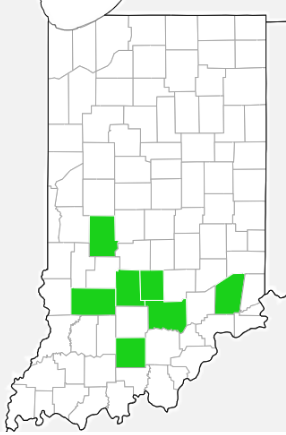 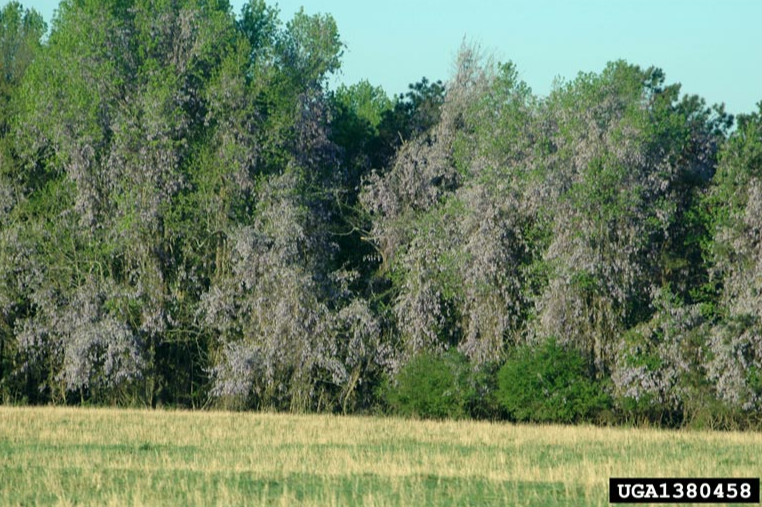 Wisteria sinensis	           Wisteria floribunda
Distribution as of 8/2018
Lesser celandineFicaria verna
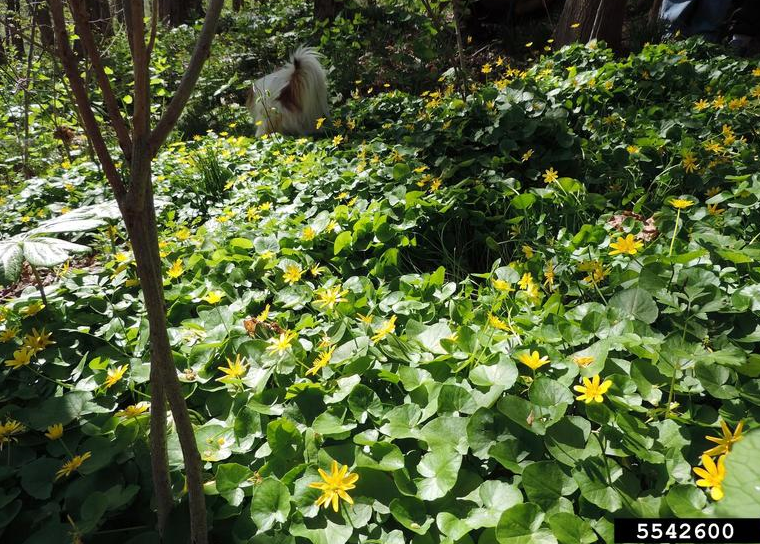 Short herbaceous perennial
Basal leaves are dark green, shiny, kidney- to heart-shaped and vary greatly in size.
Flowering occurs in March and April with showy, bright yellow, eight-petaled flowers.
This plant is ephemeral, and after fruits are produced in April the leaves turn yellow and disappear until the next year.
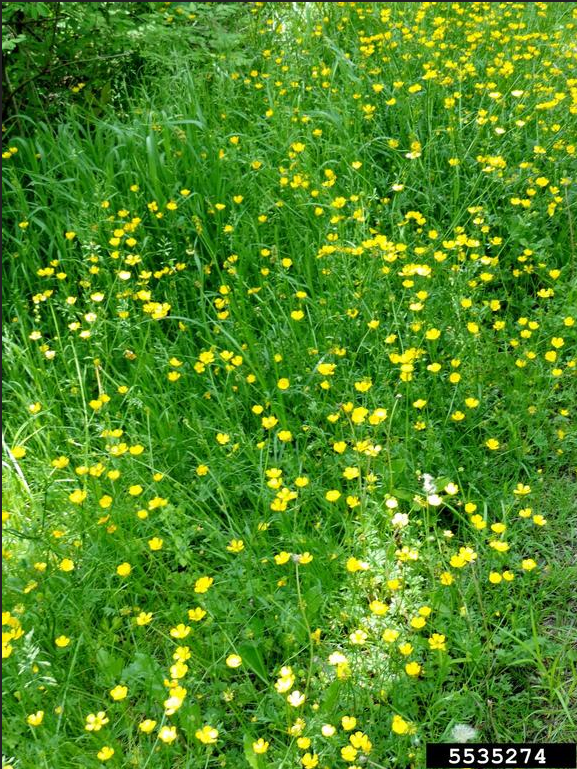 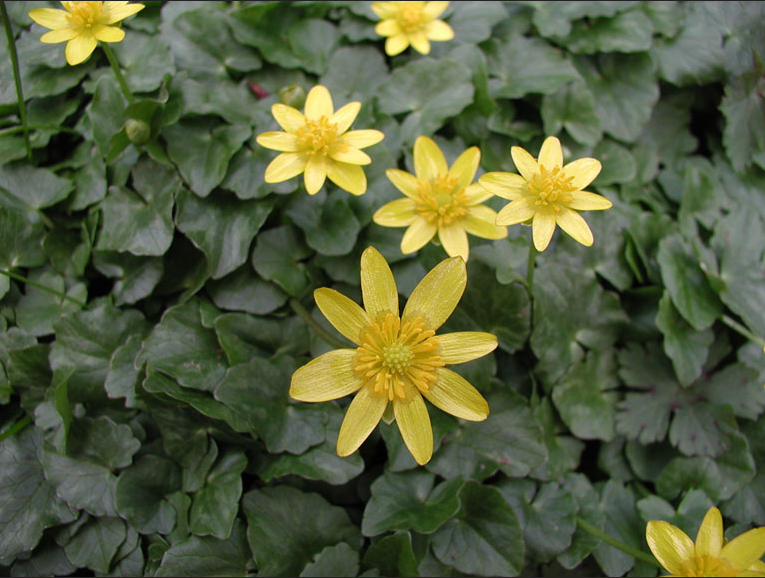 Lesser celandineFicaria verna
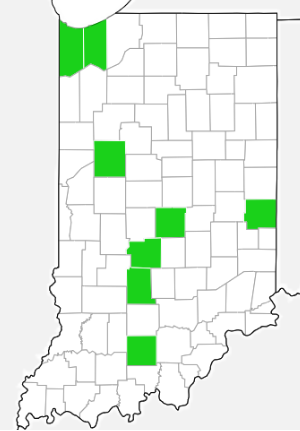 Spreads through riparian areas through seeds, bulblets and tubers forming dense carpets.
More reports are needed to better map and assess this species.
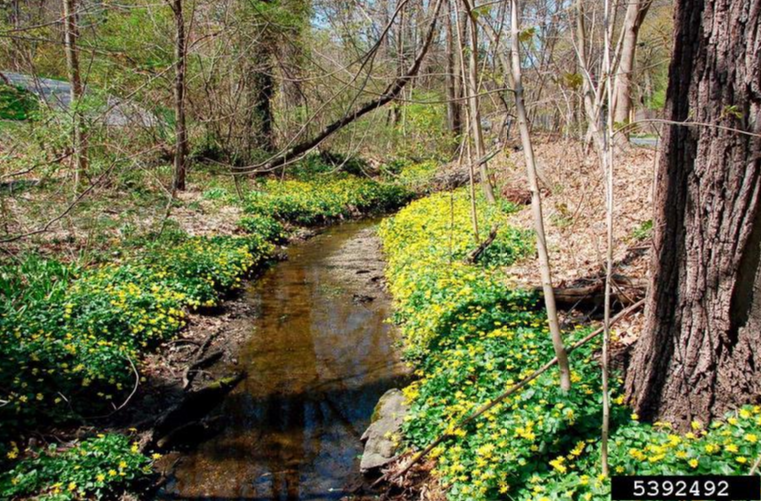 Distribution as of 8/2018
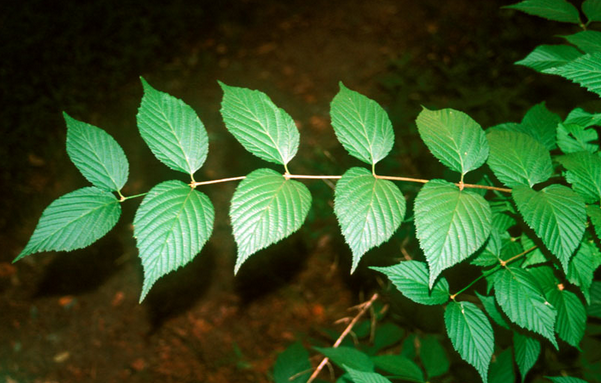 JetbeadRhodotypos scandens
Multi-stemmed shrub up to 6’ tall
Leaves opposite, simple, 2.5-4” long and doubly serrate, with ribbed veins.
Flowers in spring with white, four-petaled, 2” wide flowers.
Fruits are black when ripe, bead-like.
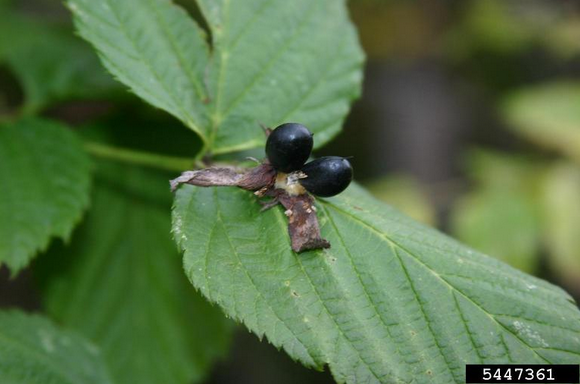 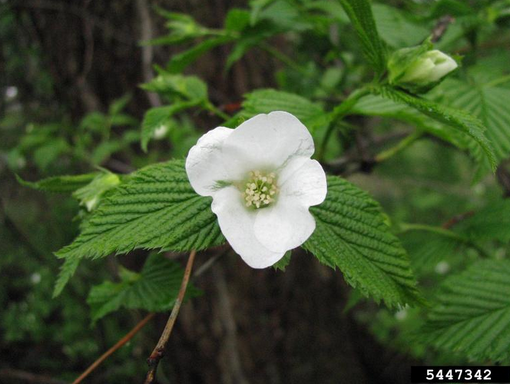 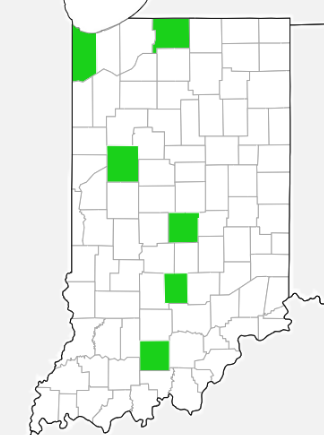 JetbeadRhodotypos scandens
Invades forested areas creating a thick shrub layer which could displace native plant species.
More reports are needed to better map and assess this species.
Distribution as of 8/2018
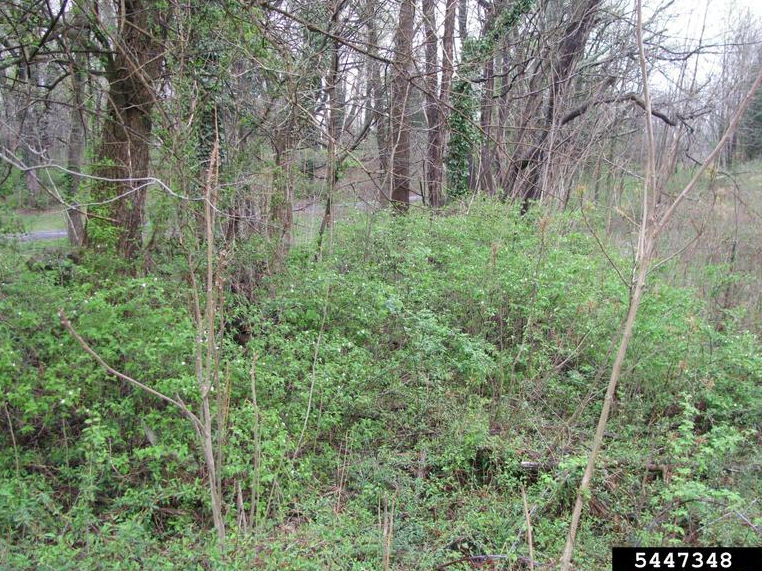 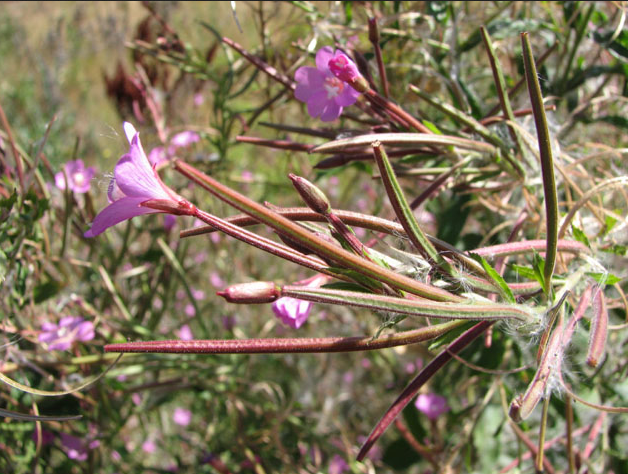 Hairy willow-herbEpilobium hirsutum
Herbaceous perennial that spreads by rhizomes.
Stems erect and softly hirsute-pubescent, 1.5’-6.5’ tall.
Leaves opposite, sessile and often clasping at the base, 2-5” long with sharply serrulate margins.
Flowers July- Sept. with rose-colored, four-petaled, 1” wide flowers in racemes in the upper leaf axils.
Slender fruit capsules are 2-3” long.
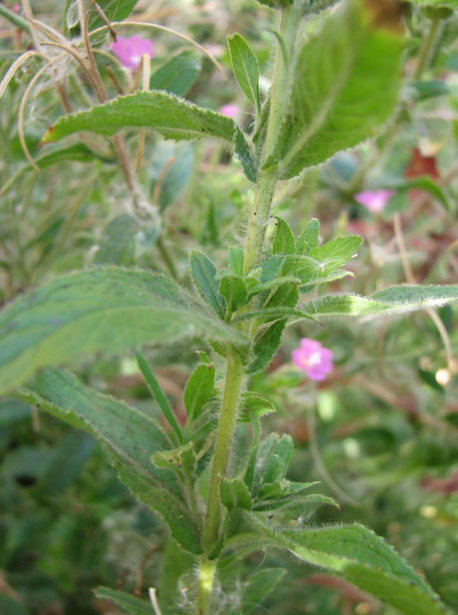 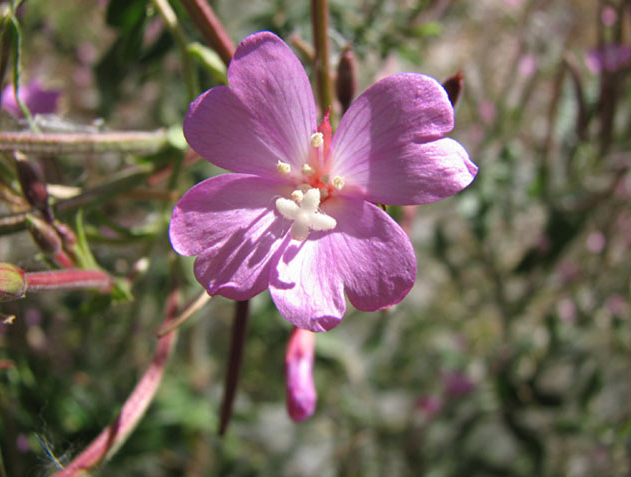 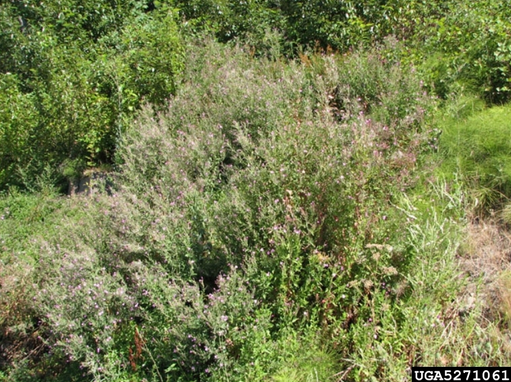 Hairy willow-herbEpilobium hirsutum
Invades wetland areas creating a monoculture that can displace native plant species.
This is not a well-known species, and more reports are needed to better map and assess this species
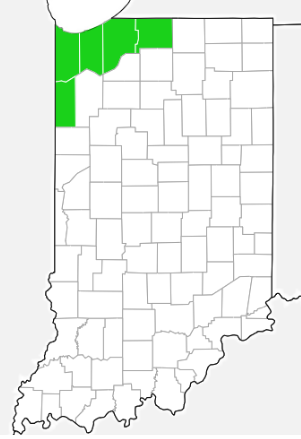 Distribution as of 8/2018
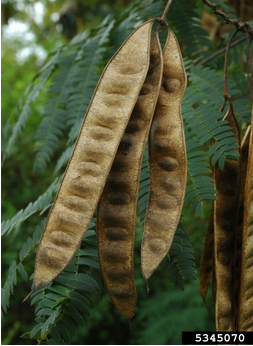 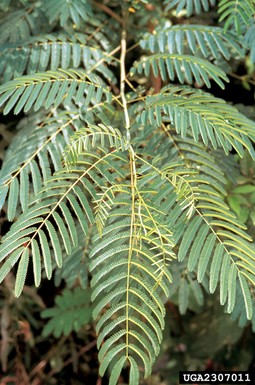 MimosaAlbizia julibrissin
Small tree 10’-50’ tall often having multiple trunks.
Leaves delicate-looking, bi-pinnately compound and resembling ferns.
Flowers in early summer with very showy, fragrant pink flowers in groups at the end of branches.
Fruits are flat, 6” long seed pods.
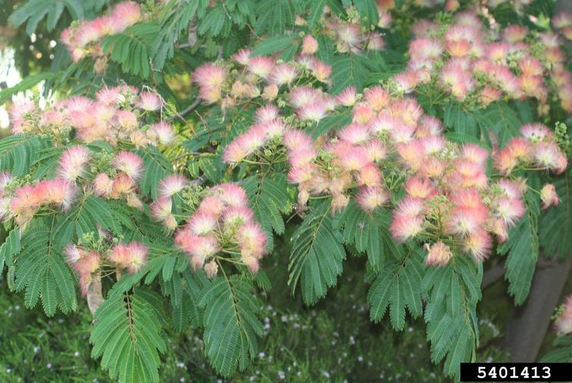 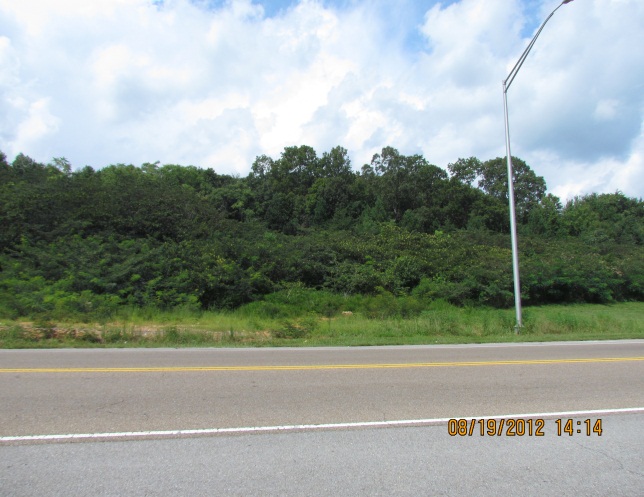 MimosaAlbizia julibrissin
Invades any type of disturbed habitats, and is a particular problem in glades and barrens in southern IN.
Originally reported in the Ohio River counties, more invasions are being reported each year in counties north of the Ohio River.
More reports are needed to better map and assess this species.
Distribution as of 8/2018
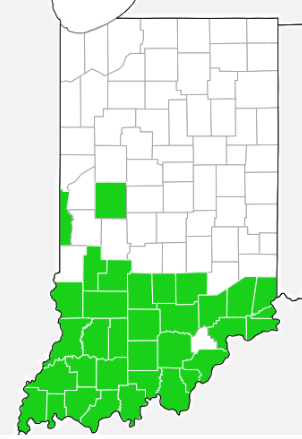 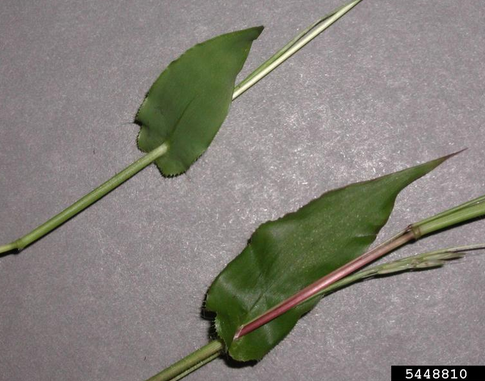 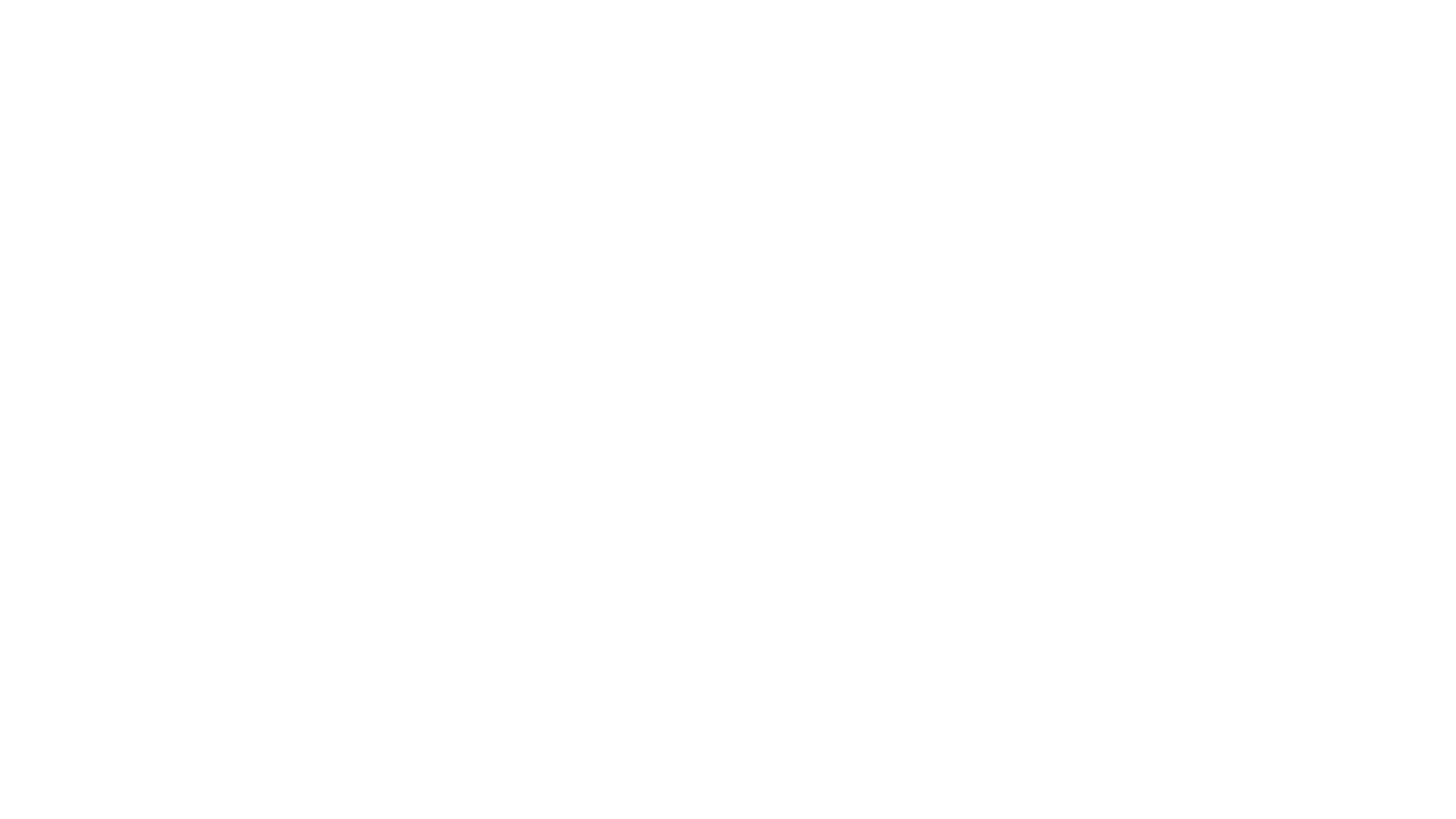 Small carpetgrassArthraxon hispidus
Annual grass up to 1.5’ tall
Leaves oval to lance-shaped, 1-3” long and 0.2” wide with wavy edges and heart-shaped, clasping bases. Leaf margins have conspicuous hairs.
Flowers in early fall in 1 to several, 1-3” long spikes.
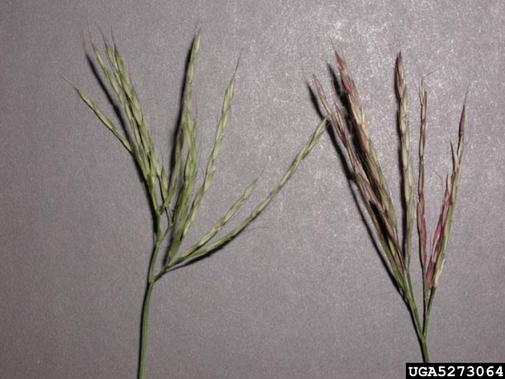 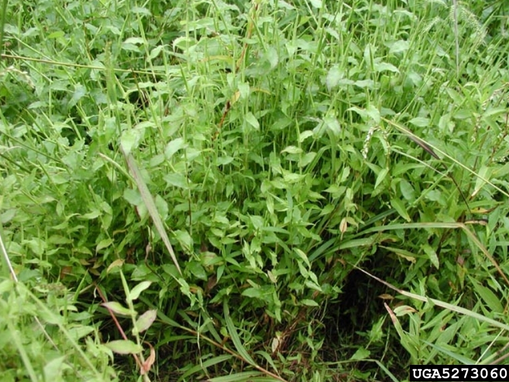 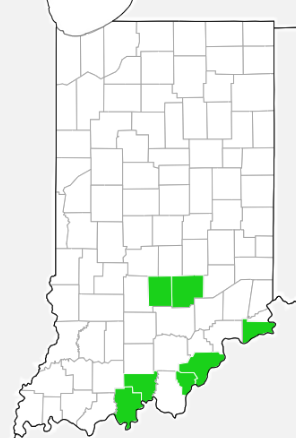 Small carpetgrassArthraxon hispidus
Invades wet areas such as stream banks, floodplains and shorelines.
Was only known from counties along the Ohio River until it was reported in Brown and Bartholomew Counties in 2016.
More reports are needed to better map and assess this species.
Distribution as of 8/2018
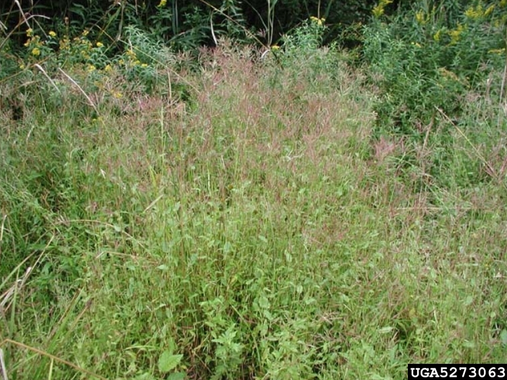 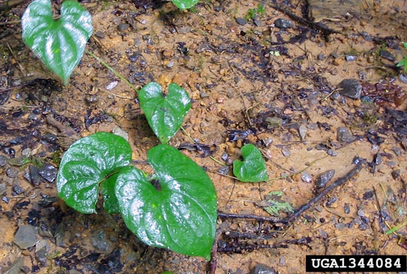 Chinese yam/Air potatoDioscorea polystachya
Herbaceous twining vine that grows to about 16.4’.
Leaves alternate proximally but can become opposite as they advance up the vine. They are up to 8 inches long and wide and heart to fiddle shaped (margins three-lobed) with prominent, parallel veins.
Chief means of reproduction are aerial, potato-like tubers (bulbils) located at leaf axils.
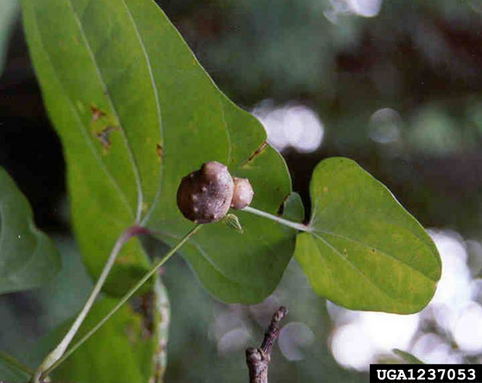 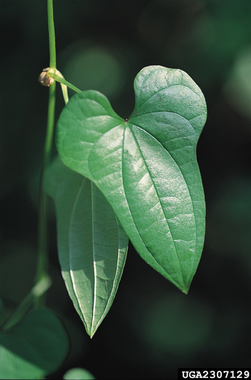 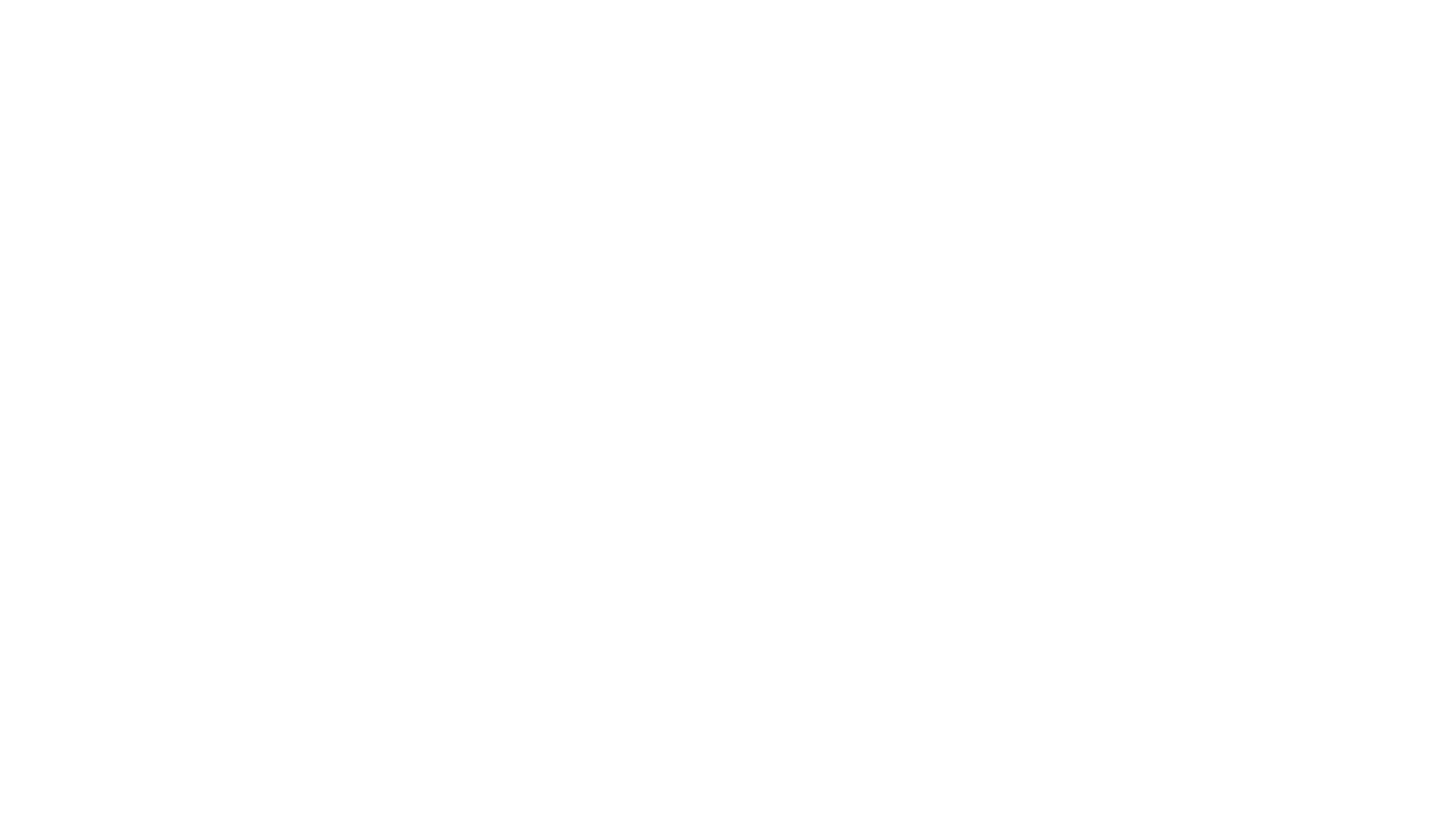 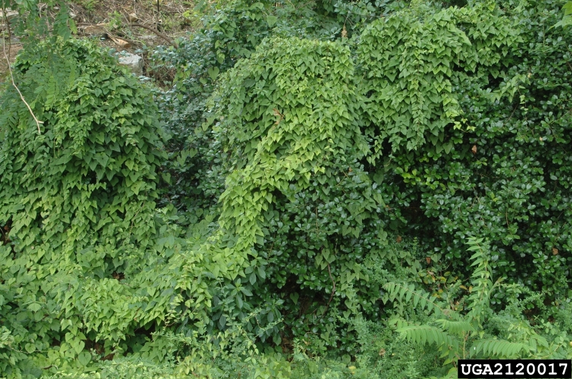 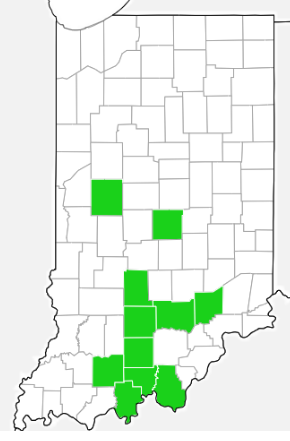 Chinese yam/Air potatoDioscorea polystachya
Forms dense masses of vines that cover and kill native vegetation in a variety of moist, disturbed habitats.
More reports are needed to better map and assess this species.
Distribution as of 8/2018
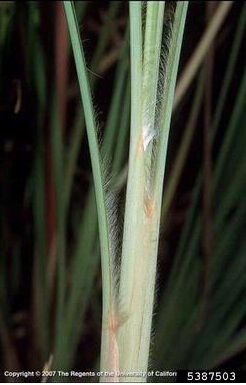 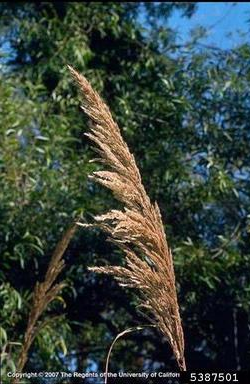 RavennagrassSaccharum ravennae
Tall clumping grass 8’-12’ tall.
Leaves are in a basal tuft that can be several feet in diameter.
Flowering stem is largely naked of leaves with a feathery, fan-shaped plume at the top; flowers in early fall.
Stem is covered with fine hairs
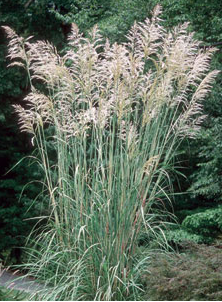 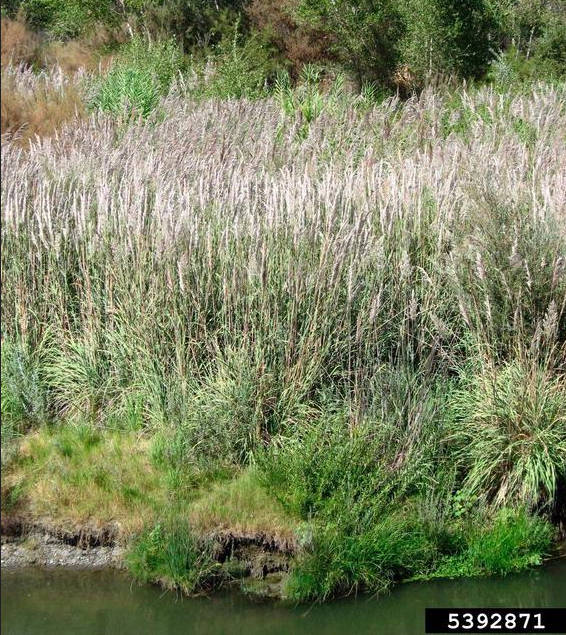 Invades wetlands and riparian areas.
More reports are needed to better map and assess this species.
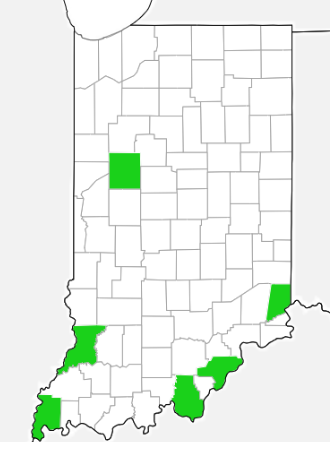 RavennagrassSaccharum ravennae
Distribution as of 8/2018
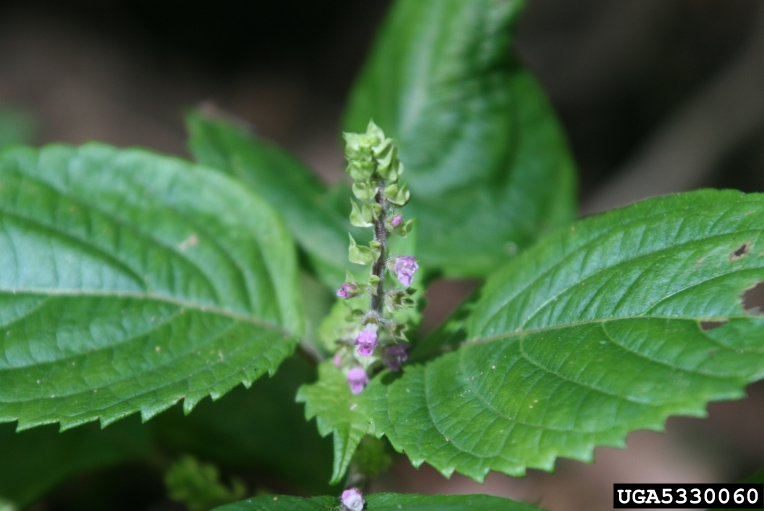 Beefsteak PlantPerilla frutescens
Annual freely branching herb 1-6’ tall.
Square stems are hairy, with four parallel grooves.
Opposite leaves ovate or orbicular, coarse teeth on margins. Leaves can be green or purple on both sides.
Flowers held in pairs along stalks.
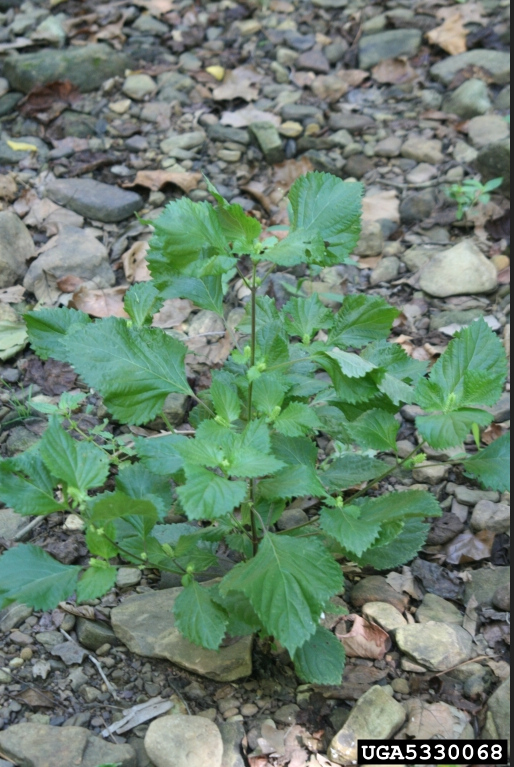 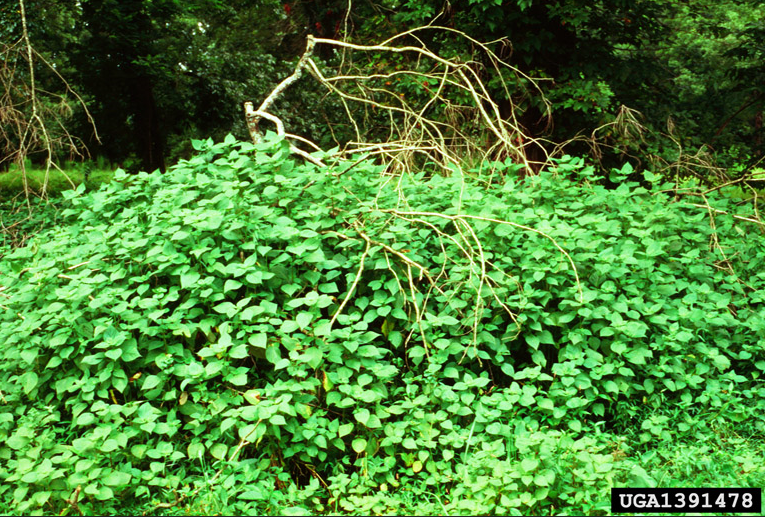 Fast moving annual species spreading along roads and in other disturbed habitats.
More reports are needed to better map and assess this species.
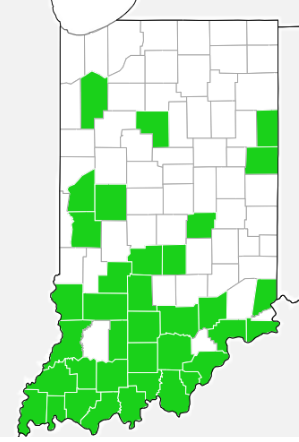 Beefsteak PlantPerilla frutescens
Distribution as of 8/2018
CatnipNepeta cataria
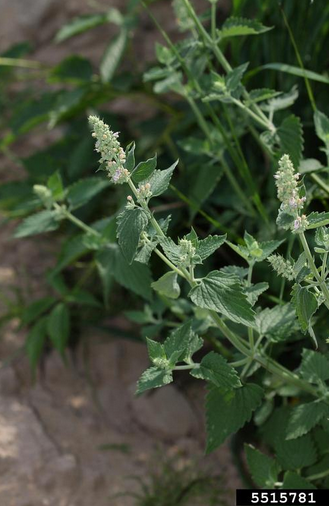 Herbaceous perennial 2’-3’ tall.
Leaves opposite, triangular, soft hairy, and fragrant with coarse teeth and 1” petioles.
Stems square.
Flowers in summer with terminal racemes of small flowers in densely crowded whorls.
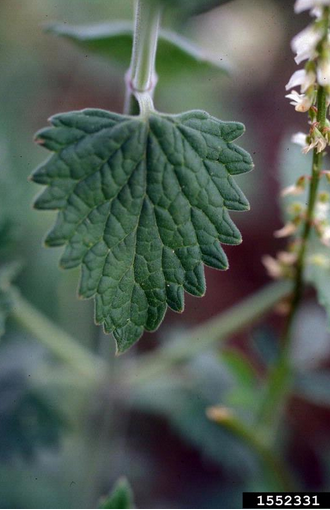 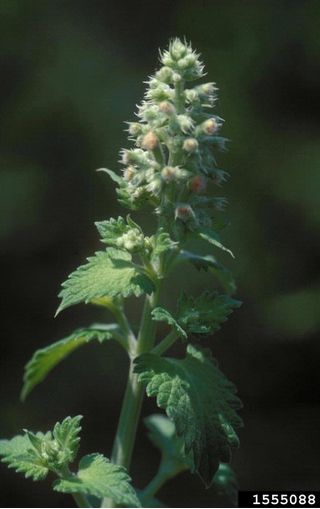 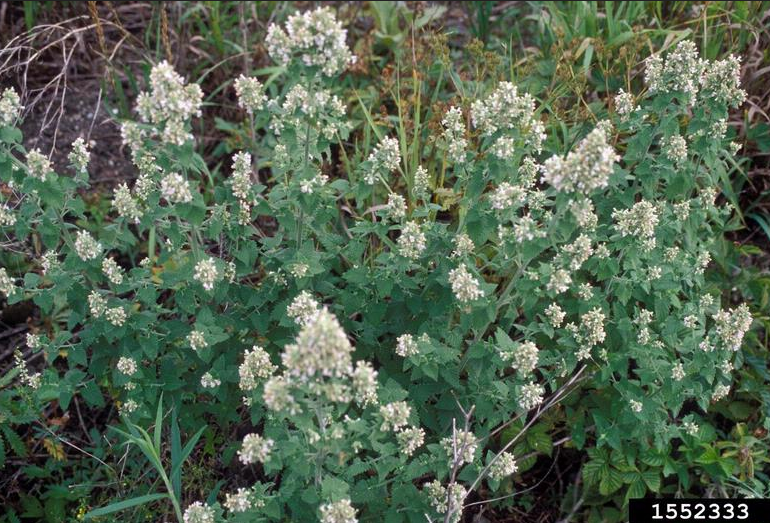 Can spread aggressively in dry, disturbed habitats.
More reports are needed to better map and assess this species.
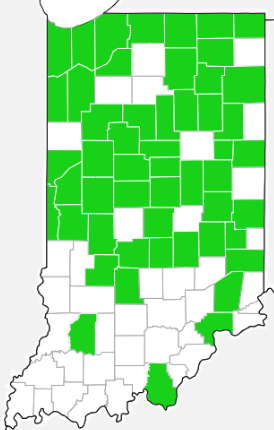 CatnipNepeta cataria
Distribution as of 8/2018
How to Report These Species
Mobile Device - Download and use the Great Lakes Early Detection Network (GLEDN) app.
Computer – Report at EDDMapS.org

Need Directions: 
https://www.entm.purdue.edu/iisc/pdf/how-to-report-on-smartphone.pdf
https://www.entm.purdue.edu/iisc/pdf/how-to-report-on-website.pdf
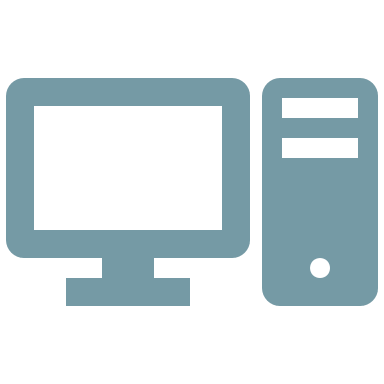